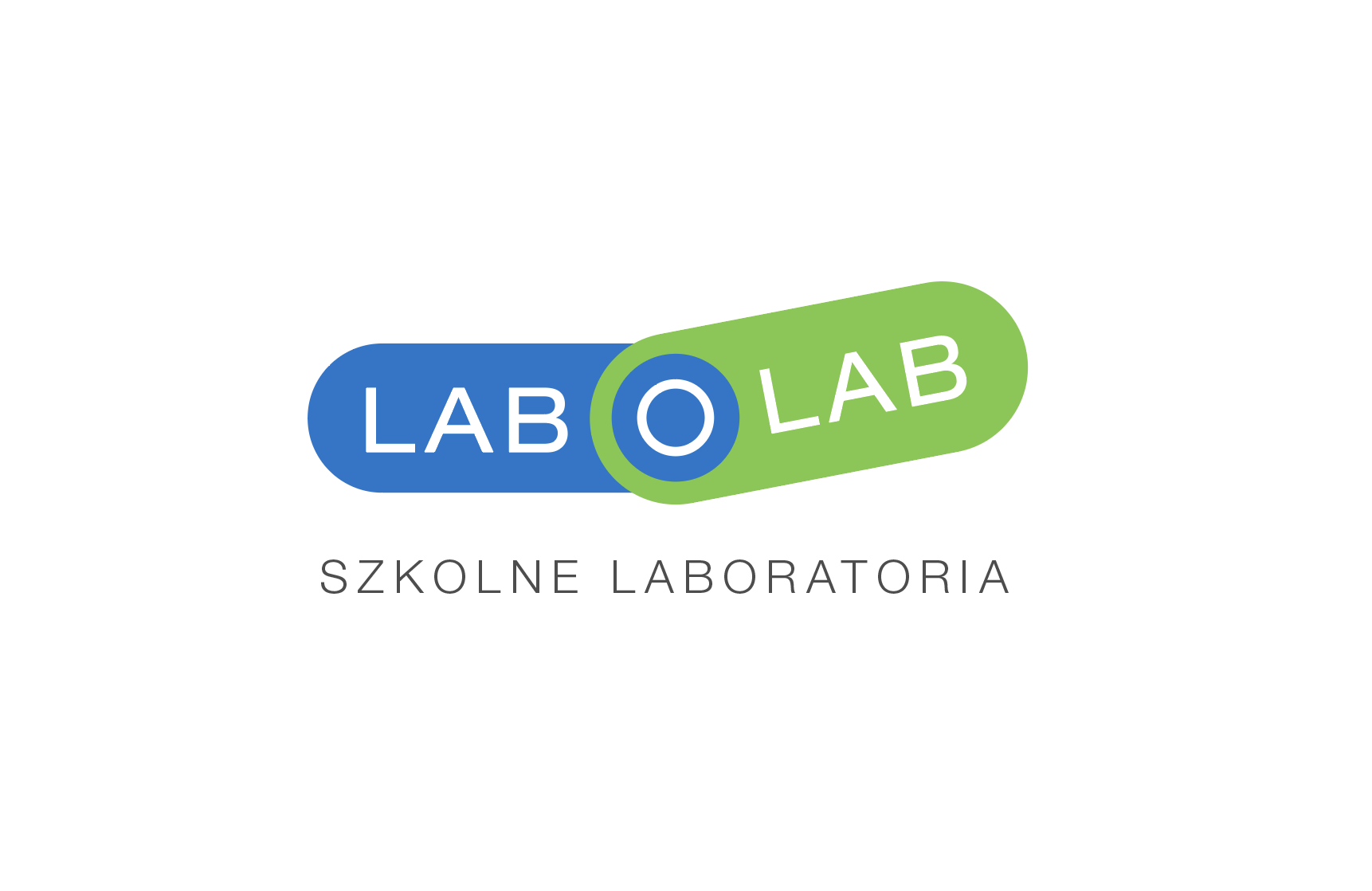 Badawcze pracownie przyrodnicze oraz multimedialna baza wiedzy


SPECYFIKACJA MODUŁÓW -
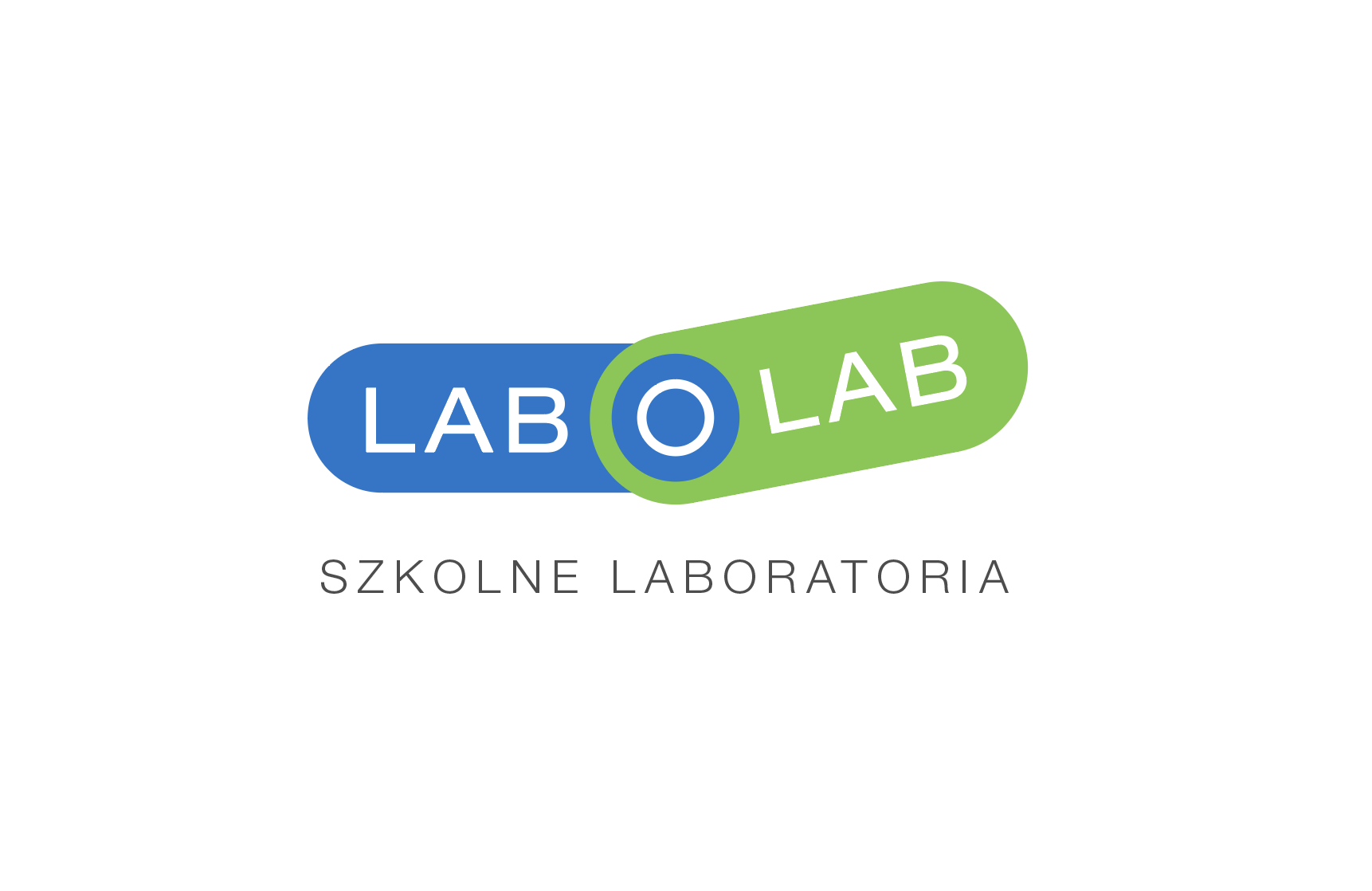 Badawcze pracownie przyrodnicze
Pracownia BIOLOGICZNA LaboLAB

Pracownia GEOGRAFICZNA LaboLAB

Pracownia CHEMICZNA LaboLAB

Pracownia FIZYCZNA LaboLAB
Efektywna nauka
 
w 30 MINUT DZIENNIE !
www.labolab.pl
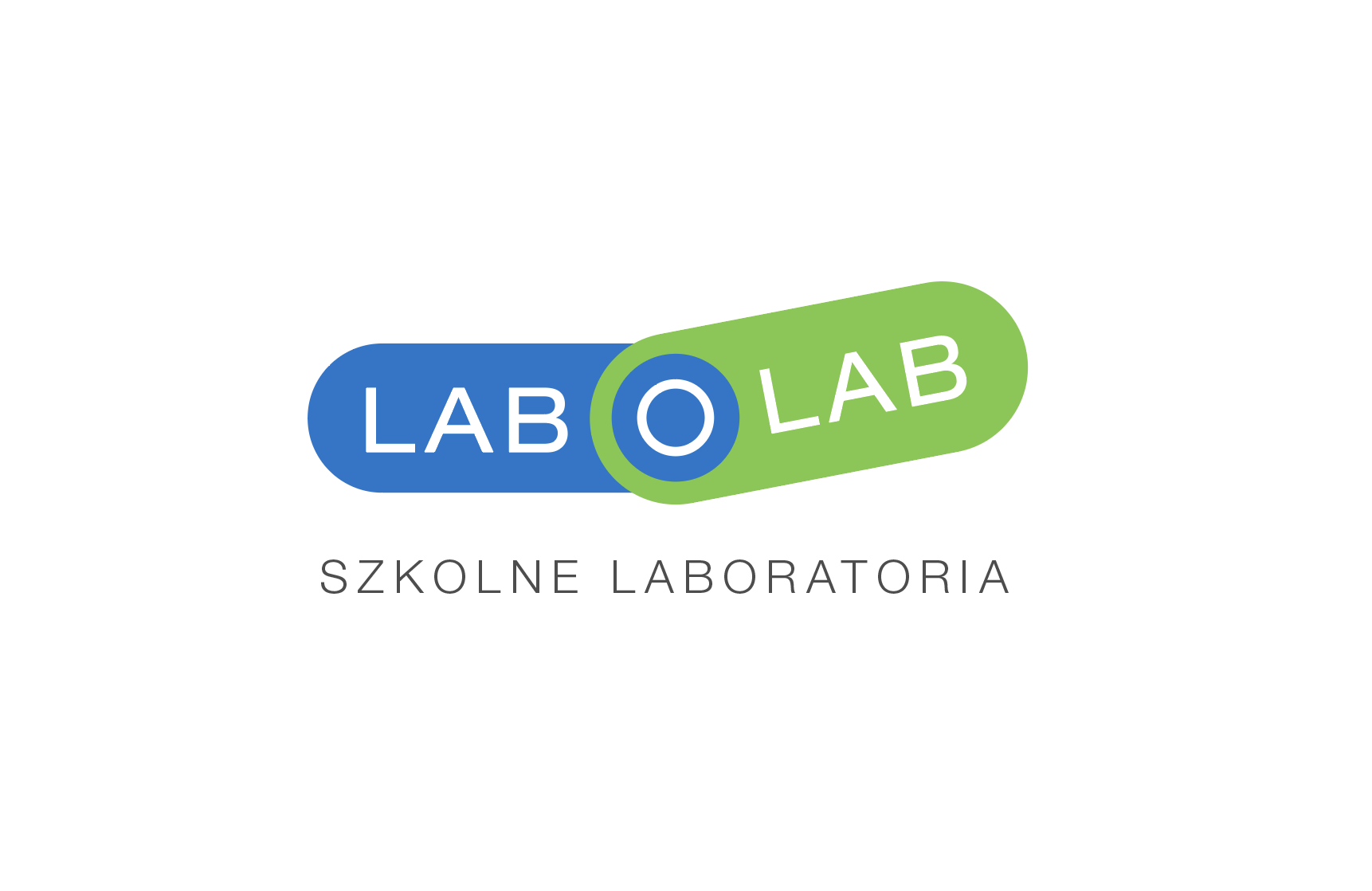 Pracownia BIOLOGICZNA LaboLAB - moduły
UWAGA!

Każdy moduł LaboLAB
zawiera wystarczającą ilość materiałów i aparatury pozwalających na wielokrotne wykonywanie bezpiecznych doświadczeń i eksperymentów  w klasie do 30 uczniów
STRUKTURY ROŚLIN I ZWIĘRZĄT 

MATERIA I ENERGIA W EKOSYSTEMACH 

ŻYCIE W EKOSYSTEMACH
www.labolab.pl
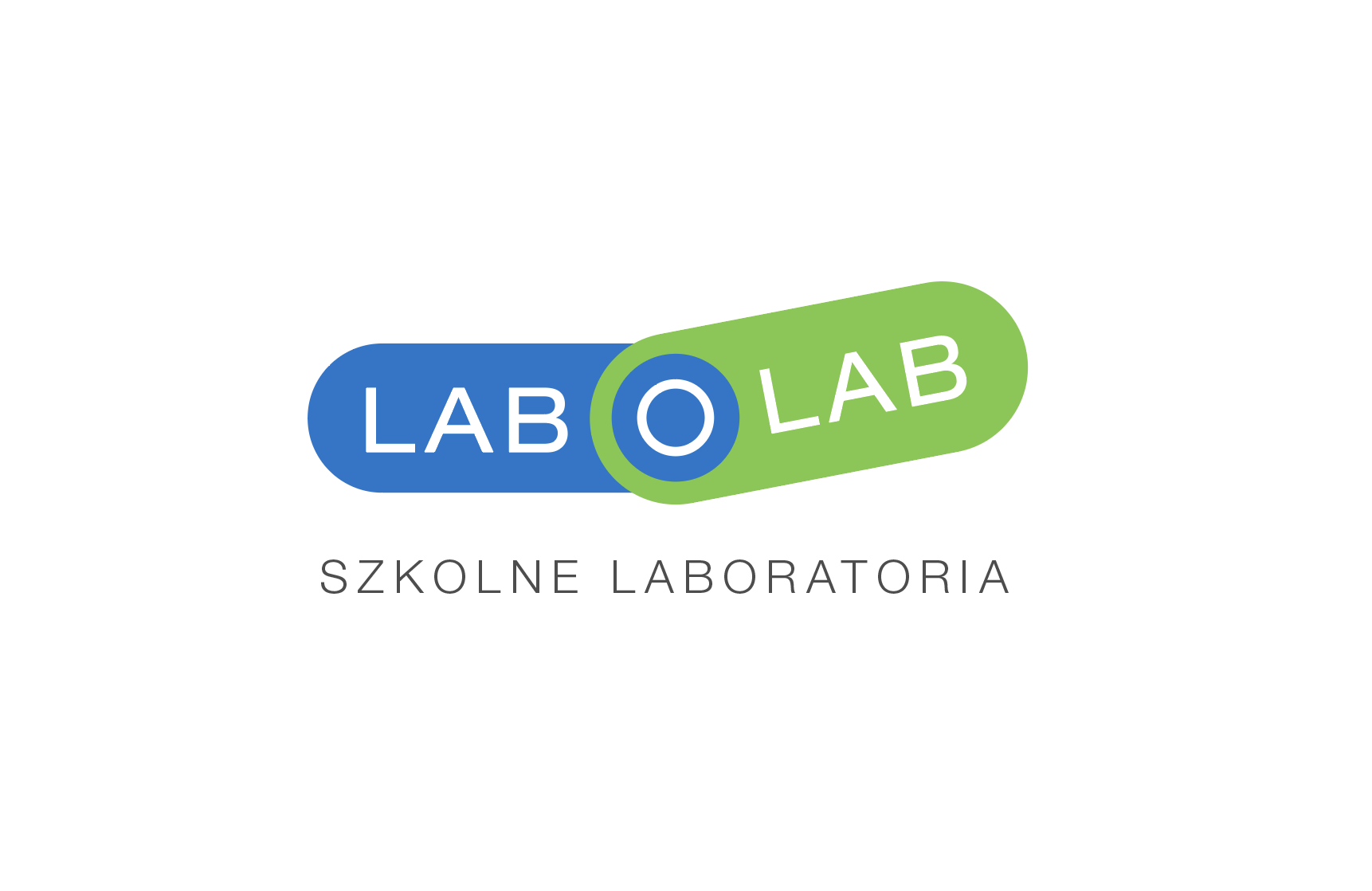 Pracownia biologiczna LaboLAB
STRUKTURY ROŚLIN I ZWIĘRZĄT
Cena: 4 990 PLN
UWAGA! 
Jeden moduł LaboLAB dla całej klasy
www.labolab.pl
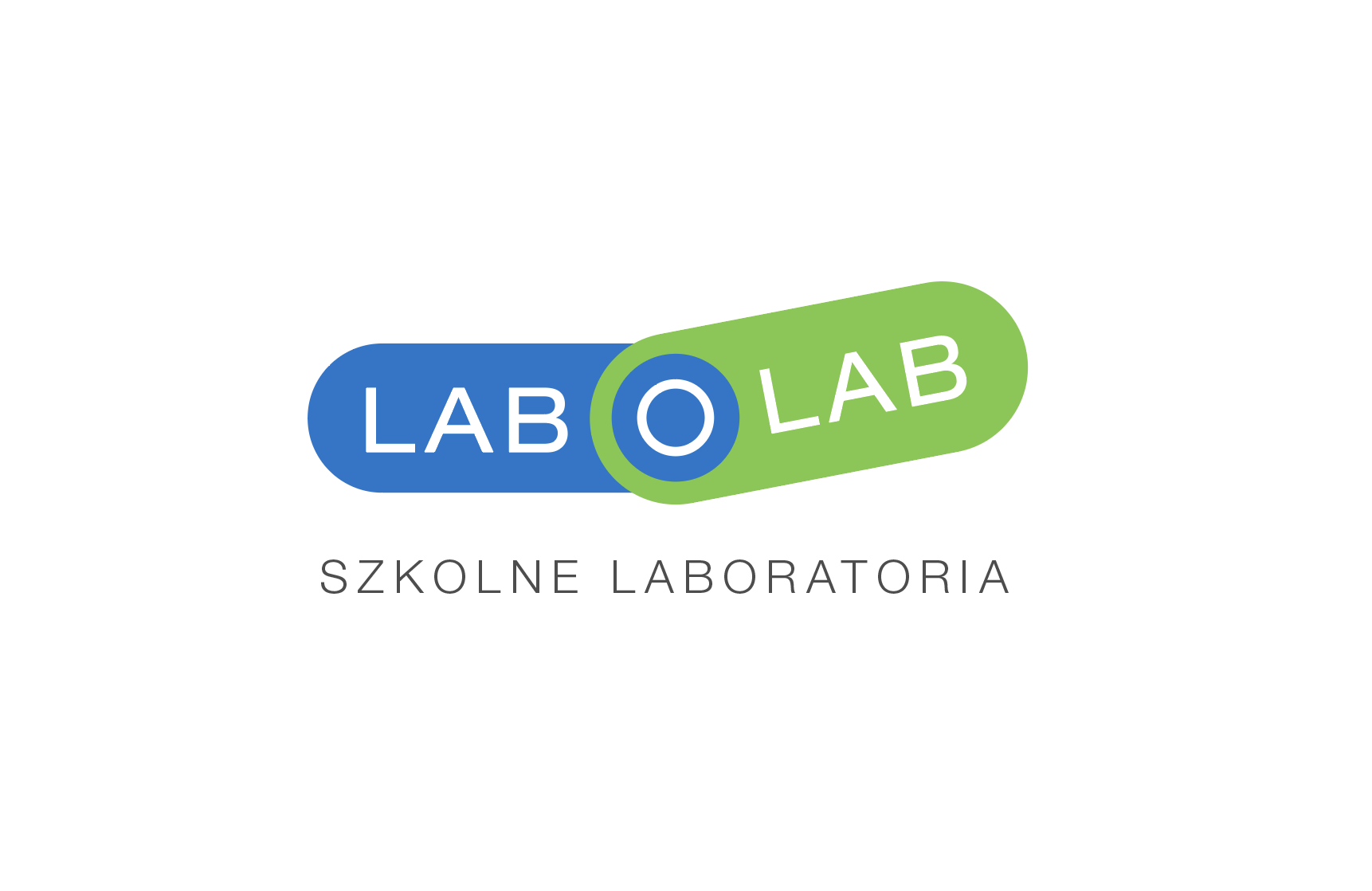 Pracownia biologiczna LaboLAB
STRUKTURY ROŚLIN I ZWIĘRZĄT
Moduł poszerza wiedzę uczniów na temat budowy roślin i zwierząt oraz tego, jaki ma ona wpływ na przetrwanie organizmów. Uczniowie będą mieć możliwość empirycznego zapoznania się z wewnętrznymi i zewnętrznymi strukturami roślin i zwierząt.
Wyposażony jest we wszystkie potrzebne dla uczniów przyrządy i przybory do przeprowadzenia doświadczeń podczas pracy grupowej lub indywidualnej. Dodatkowo posiada drukowany przewodnik metodyczny oraz scenariusze lekcji pozwalające na przeprowadzenie 24 sesji.
Integralną częścią zestawu jest multimedialna baza wiedzy zawierająca materiały cyfrowe dla uczniów i nauczyciela:
- atrakcyjne symulacje przedstawiające zjawiska, 
- multimedialne karty pracy i obserwacji do eksperymentów,
- multimedialne ćwiczenia, 
- testy sprawdzające zdobytą wiedzę, 
- scenariusze lekcji ze szczegółowo opisanymi eksperymentami i projektami edukacyjnymi
www.labolab.pl
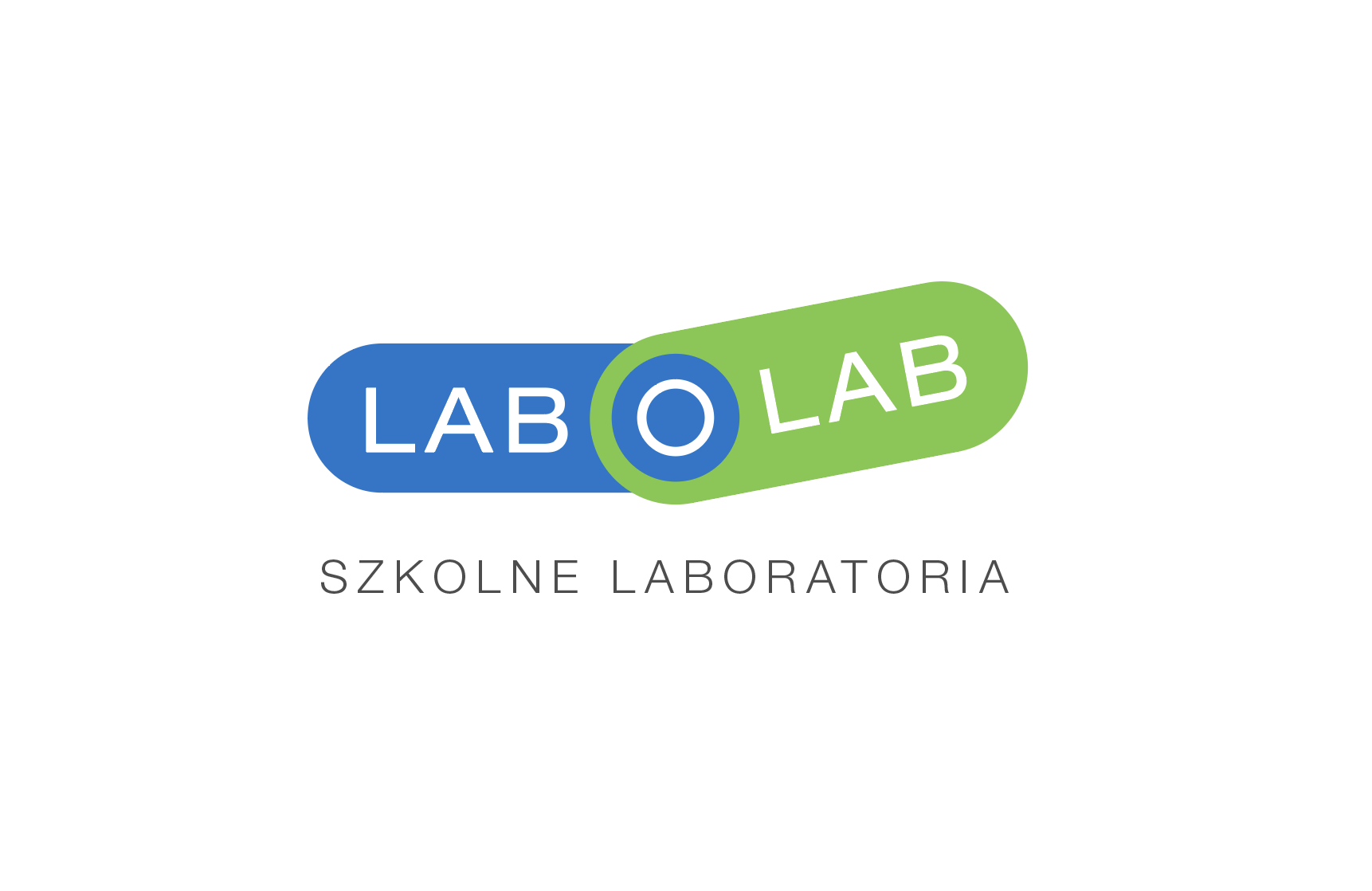 Pracownia biologiczna LaboLAB
STRUKTURY ROŚLIN I ZWIĘRZĄT – zawartość zestawu
www.labolab.pl
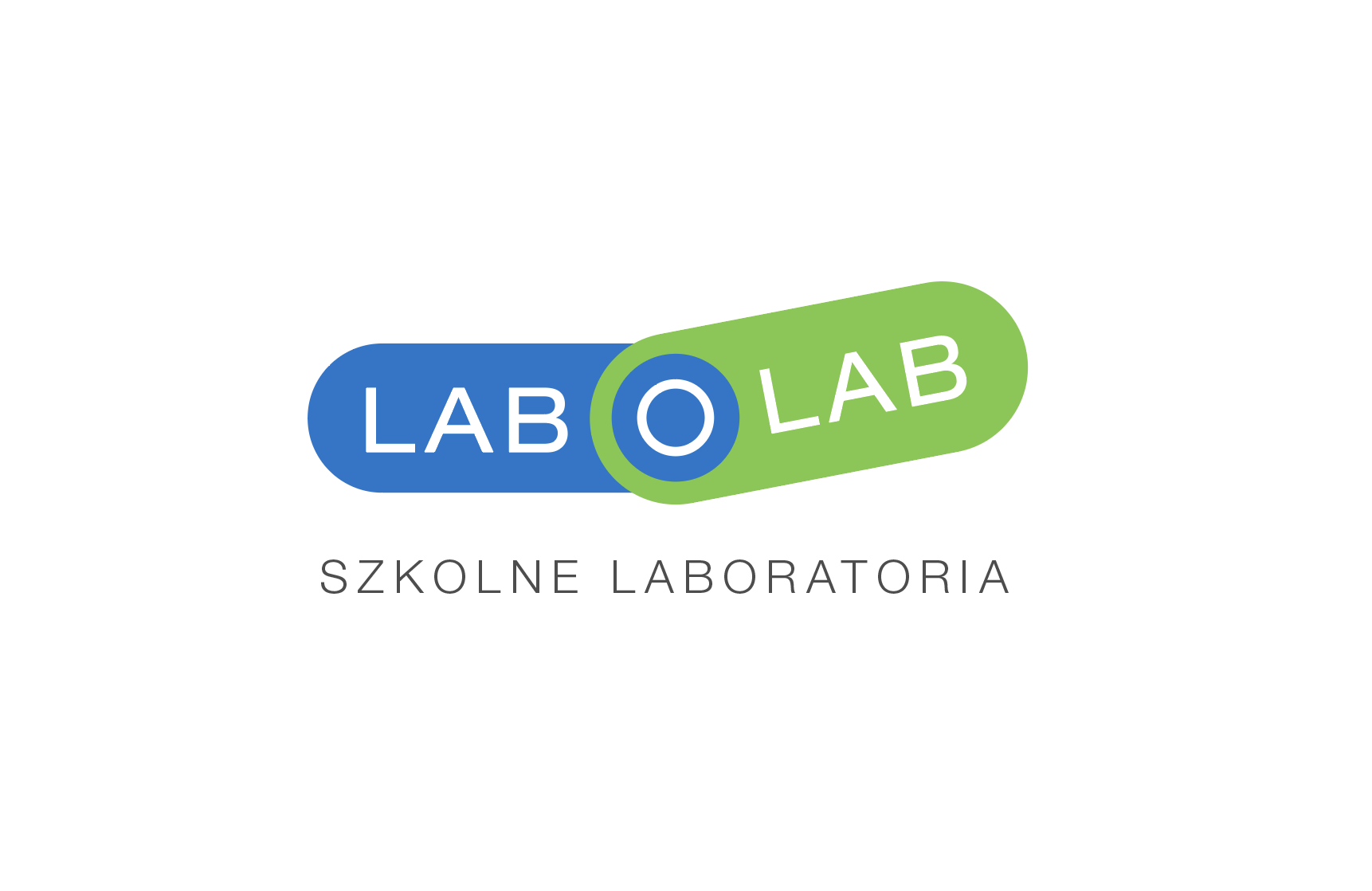 Pracownia biologiczna LaboLAB
STRUKTURY ROŚLIN I ZWIĘRZĄT – zawartość zestawu
www.labolab.pl
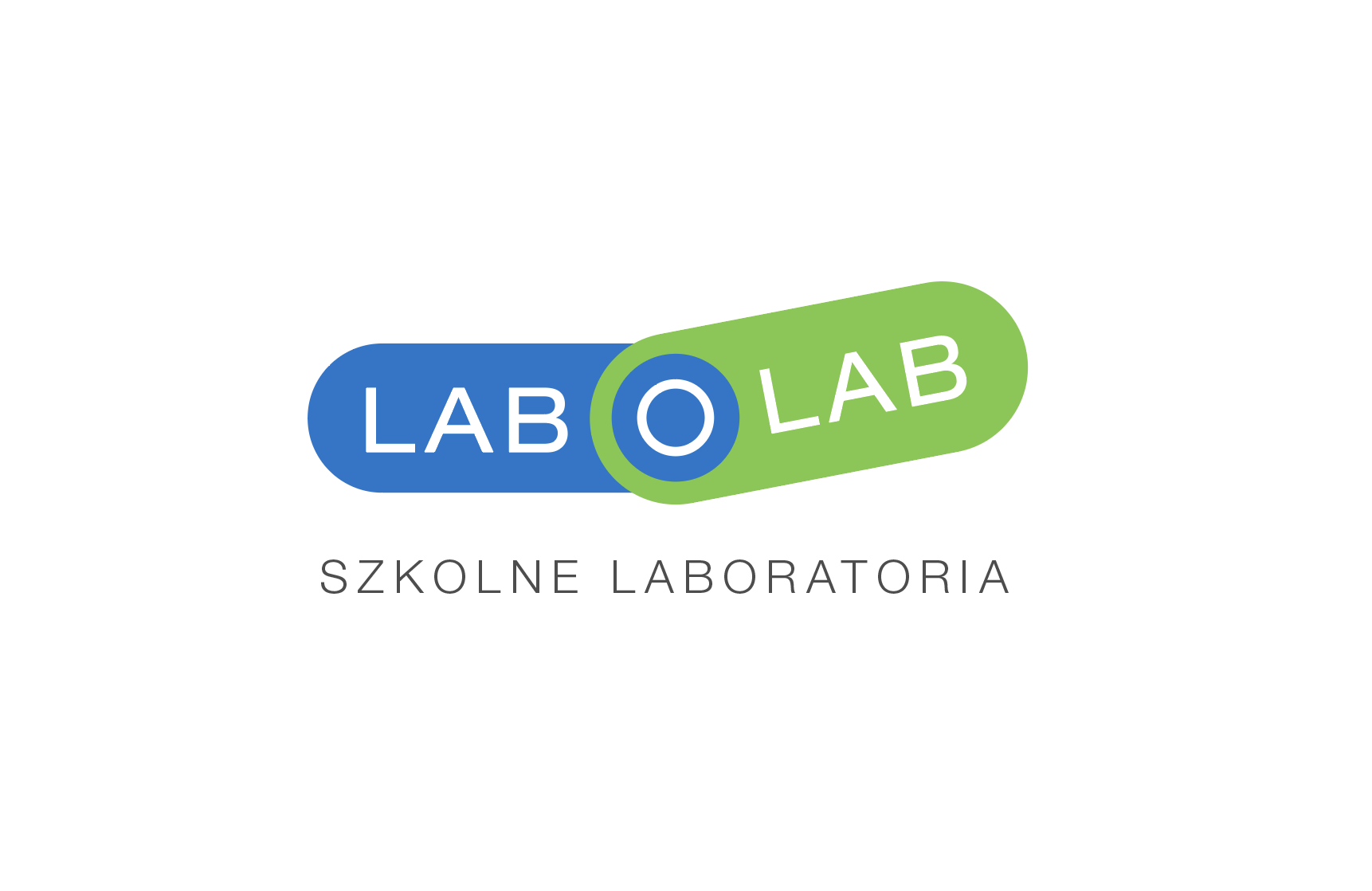 Pracownia biologiczna LaboLAB
STRUKTURY ROŚLIN I ZWIĘRZĄT – zawartość zestawu
www.labolab.pl
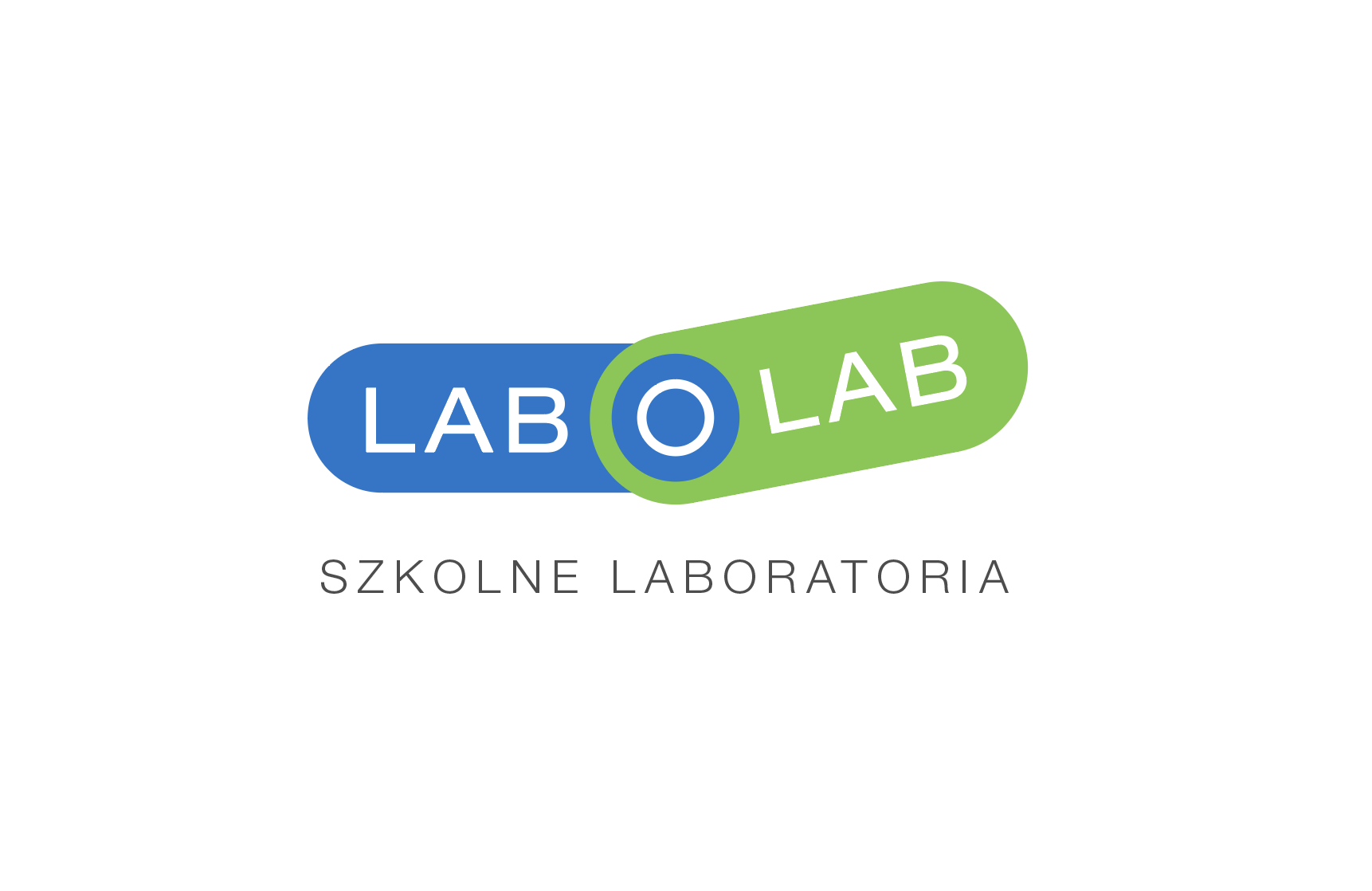 Pracownia biologiczna LaboLAB
STRUKTURY ROŚLIN I ZWIĘRZĄT- zawartość zestawu
www.labolab.pl
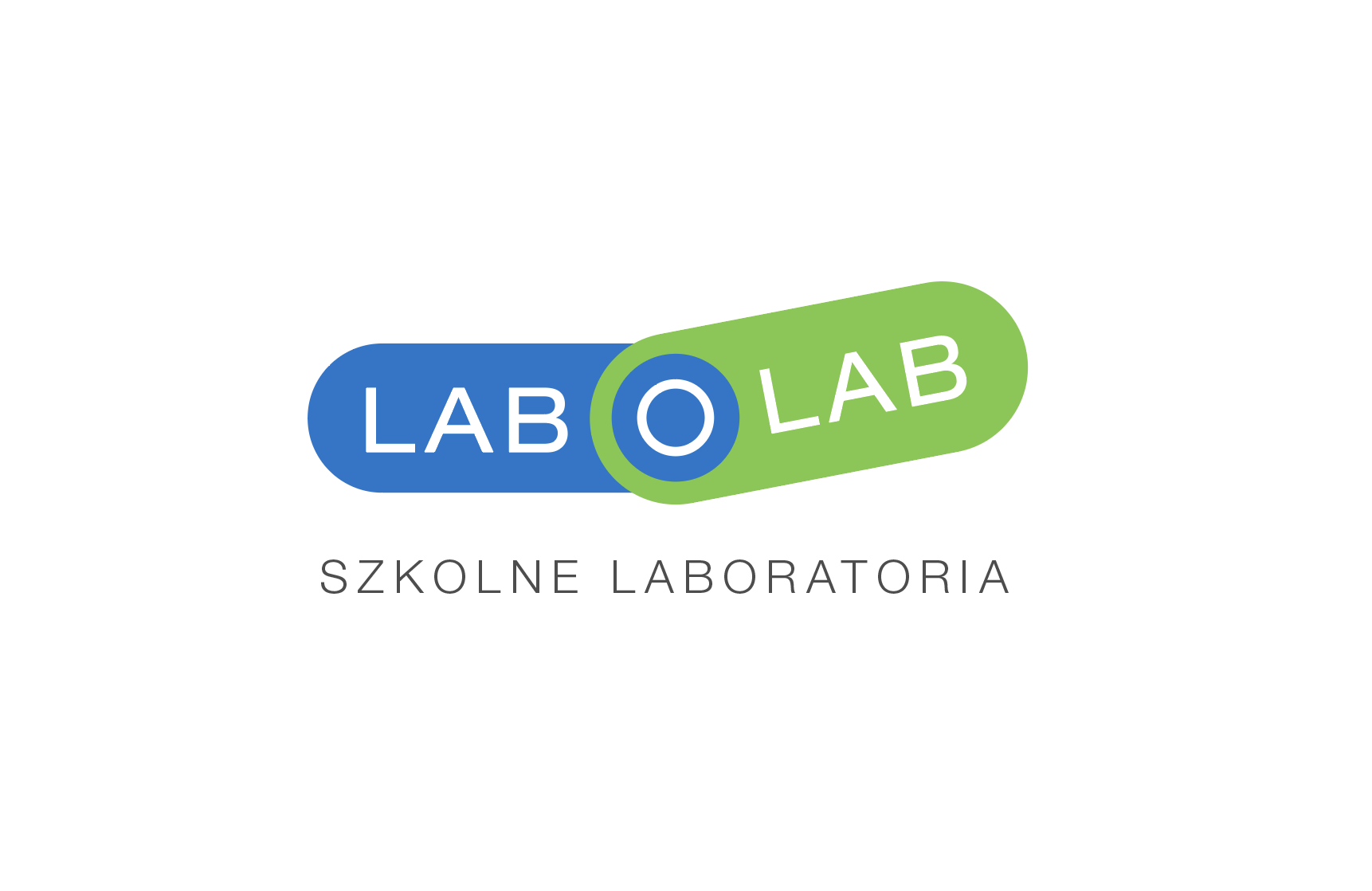 Pracownia biologiczna LaboLAB
MATERIA I ENERGIA W EKOSYSTEMACH
Cena: 3 990 PLN
UWAGA! 
Jeden moduł LaboLAB dla całej klasy
www.labolab.pl
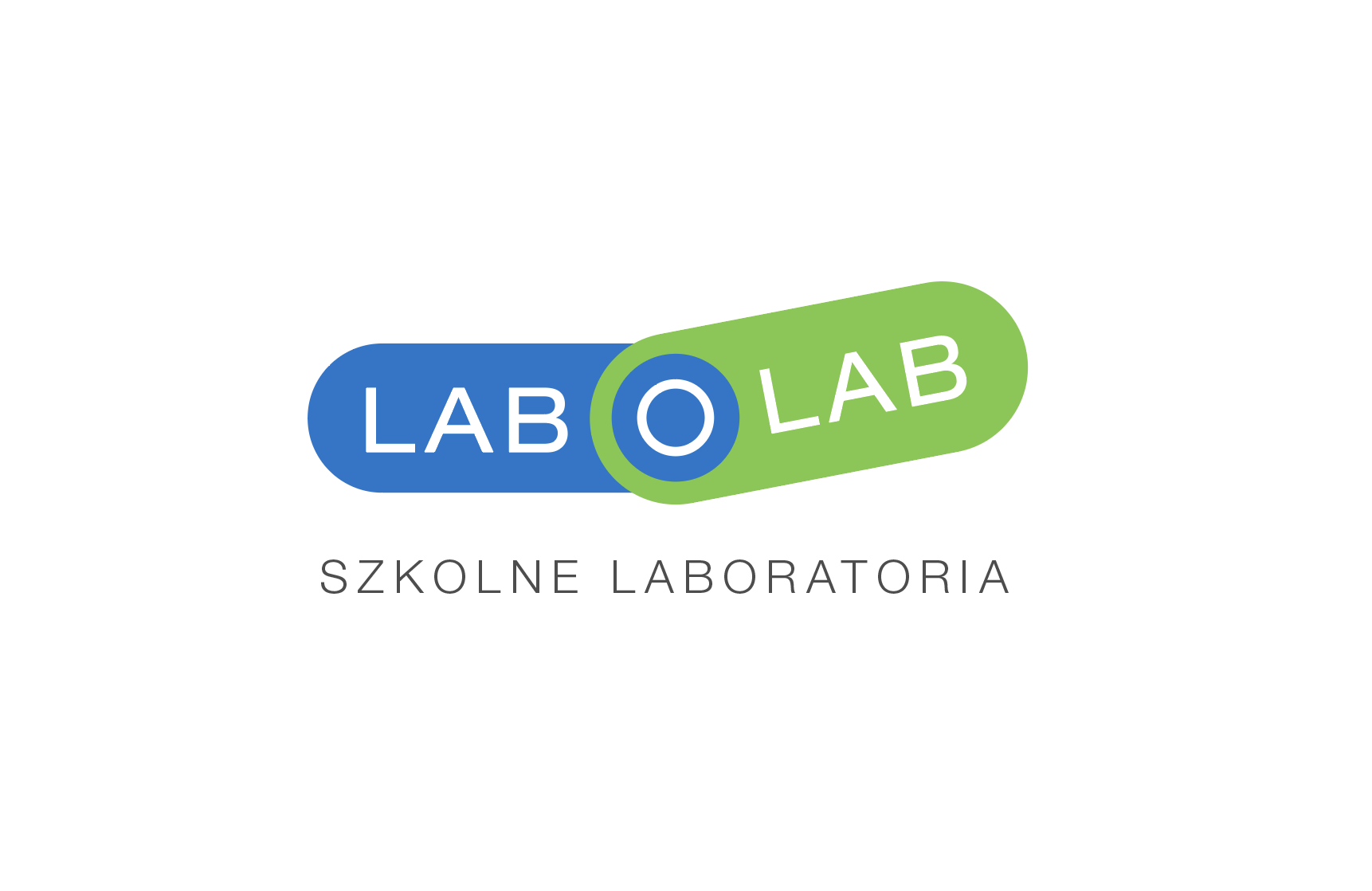 Pracownia biologiczna LaboLAB
MATERIA I ENERGIA W EKOSYSTEMACH
Moduł skupia się na analizie procesu obiegu materii i przepływu energii w ekosystemach. Uczniowie poznają współzależność przyrody ożywionej i nieożywionej, analizują zasoby potrzebne do rozwoju organizmów, łańcuchy pokarmowe i piramidę żywieniową.
Wyposażony jest we wszystkie potrzebne dla uczniów przyrządy i przybory do przeprowadzenia doświadczeń podczas pracy grupowej lub indywidualnej. Dodatkowo posiada drukowany przewodnik metodyczny oraz scenariusze lekcji pozwalające na przeprowadzenie 26 sesji.
Integralną częścią zestawu jest multimedialna baza wiedzy zawierająca materiały cyfrowe dla uczniów i nauczyciela:
- atrakcyjne symulacje przedstawiające zjawiska, 
- multimedialne karty pracy i obserwacji do eksperymentów,
- multimedialne ćwiczenia, 
- testy sprawdzające zdobytą wiedzę, 
- scenariusze lekcji ze szczegółowo opisanymi eksperymentami i projektami edukacyjnymi
www.labolab.pl
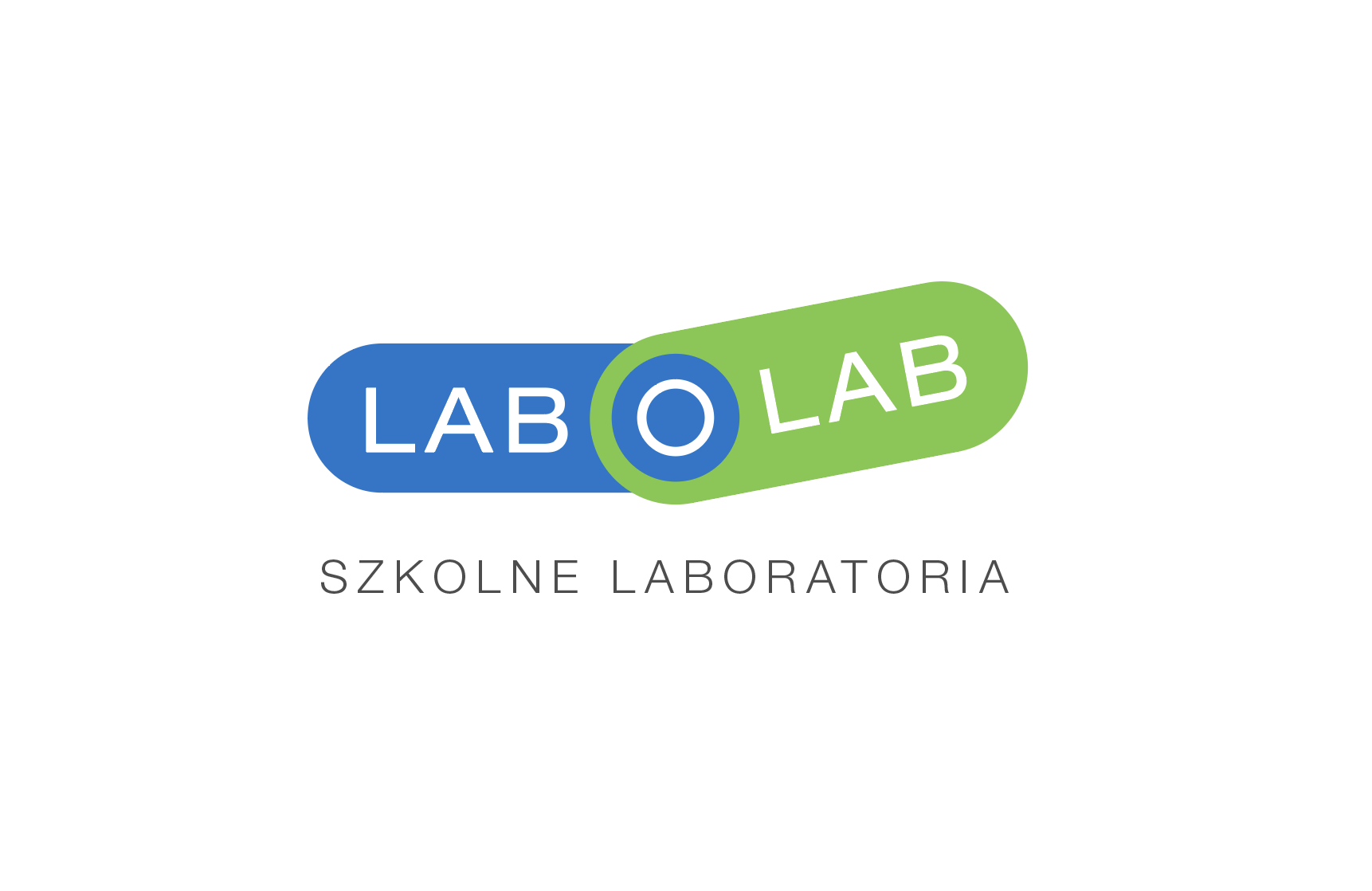 Pracownia biologiczna LaboLAB
MATERIA I ENERGIA W EKOSYSTEMACH – zawartość
www.labolab.pl
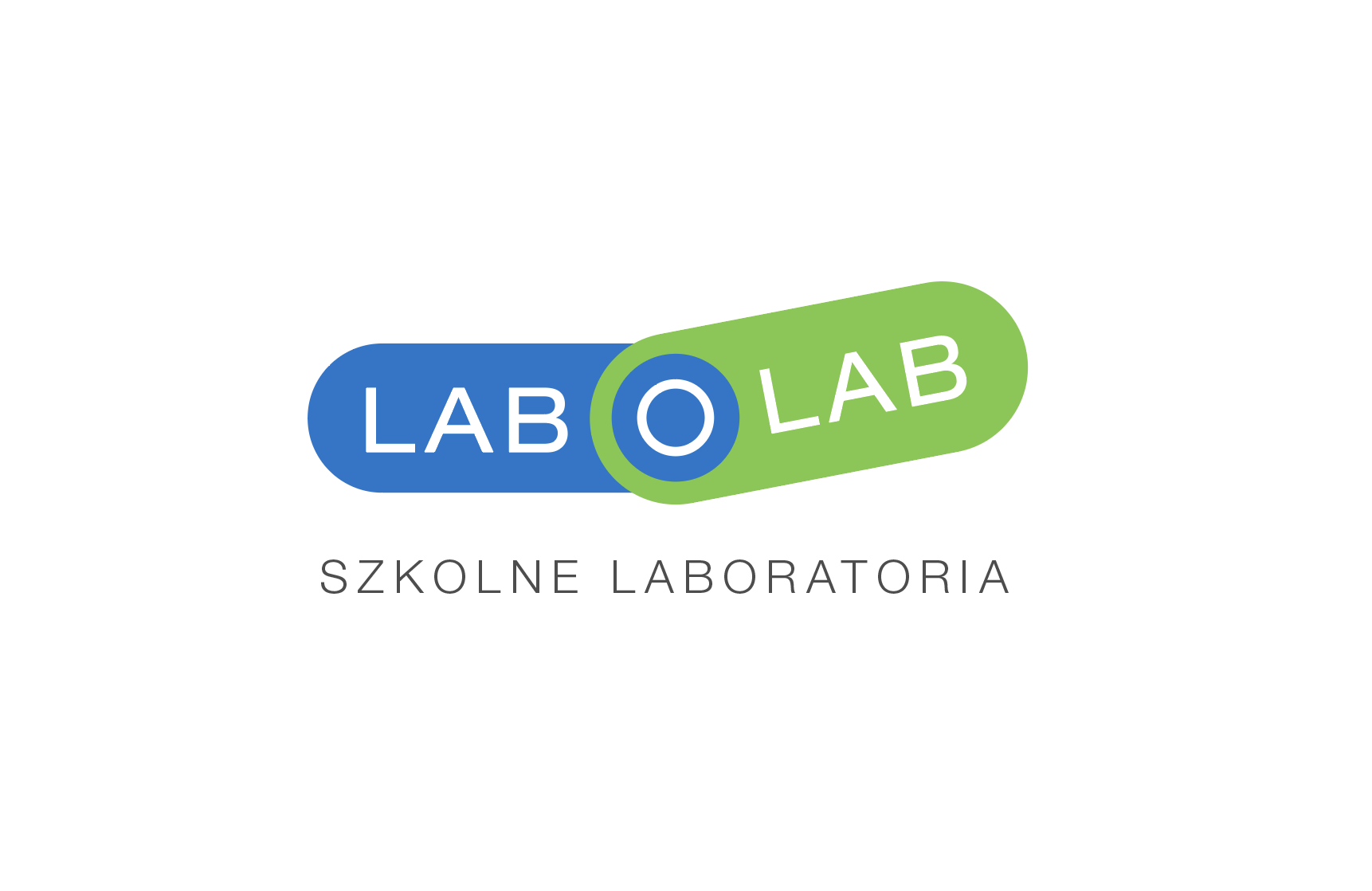 Pracownia biologiczna LaboLAB
MATERIA I ENERGIA W EKOSYSTEMACH - zawartość
www.labolab.pl
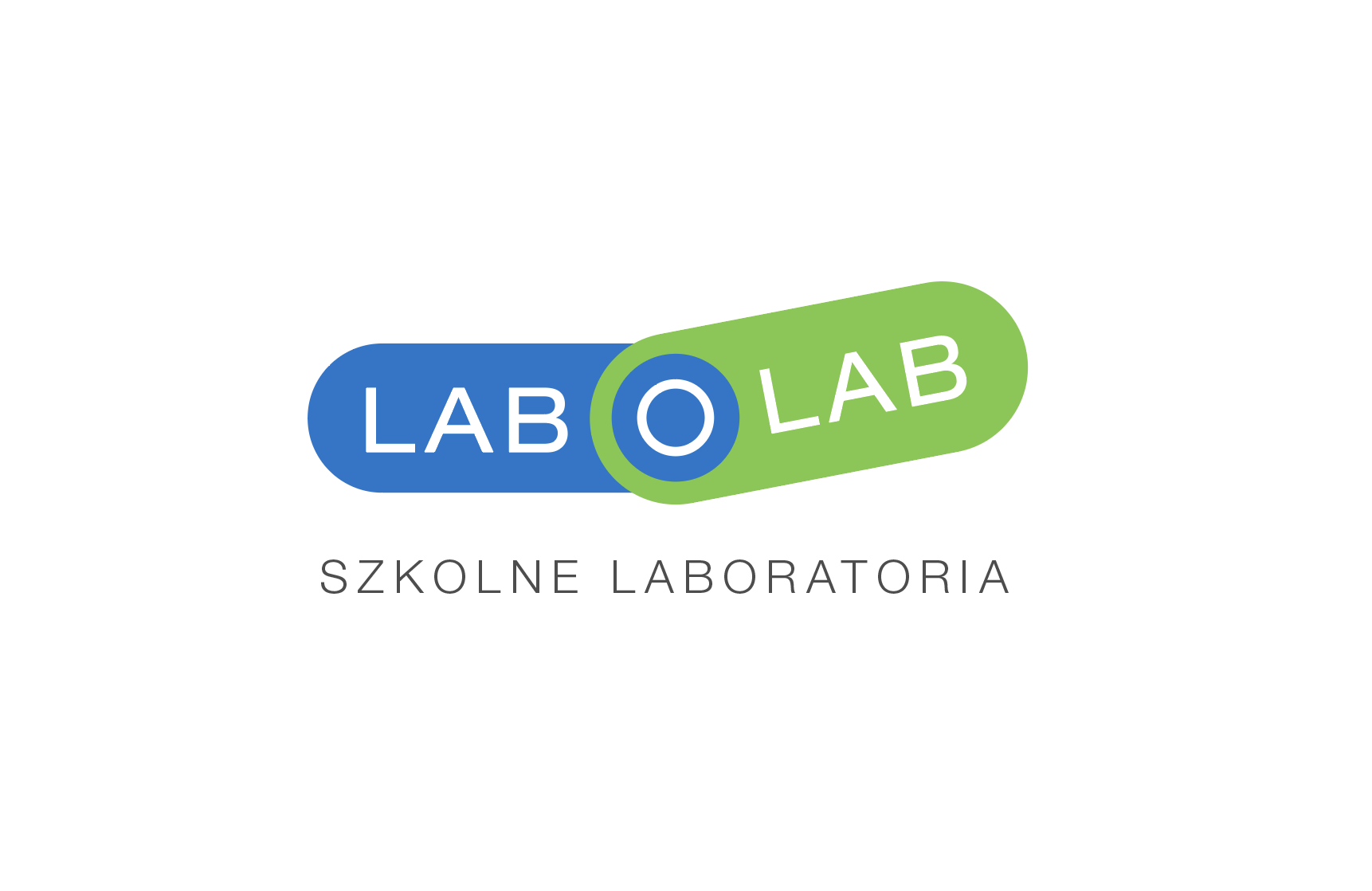 Pracownia biologiczna LaboLAB
MATERIA I ENERGIA W EKOSYSTEMACH - zawartość
www.labolab.pl
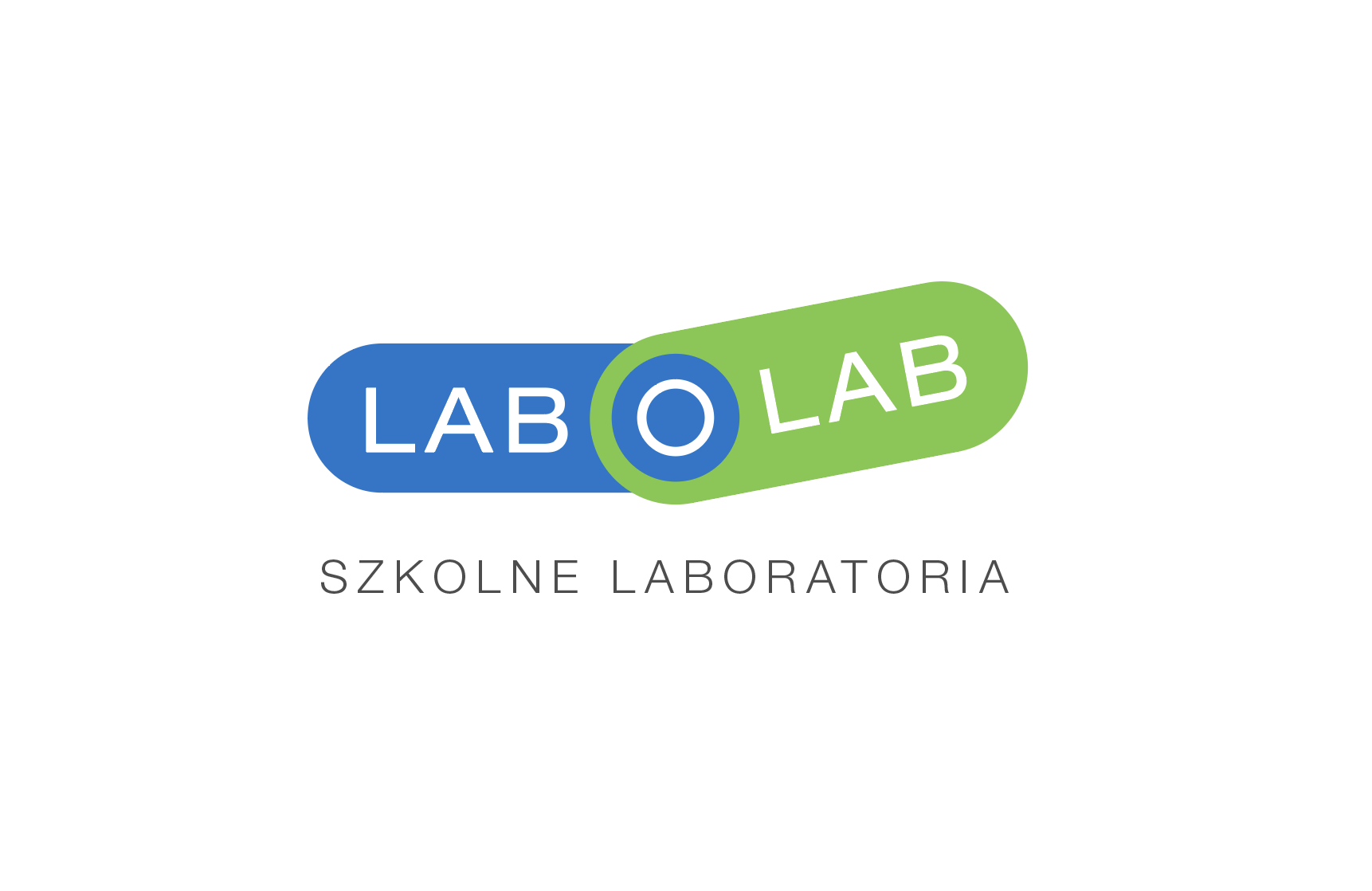 Pracownia biologiczna LaboLAB
ŻYCIE W EKOSYSTEMACH
Cena: 3 990 PLN
UWAGA! 
Jeden moduł LaboLAB dla całej klasy
www.labolab.pl
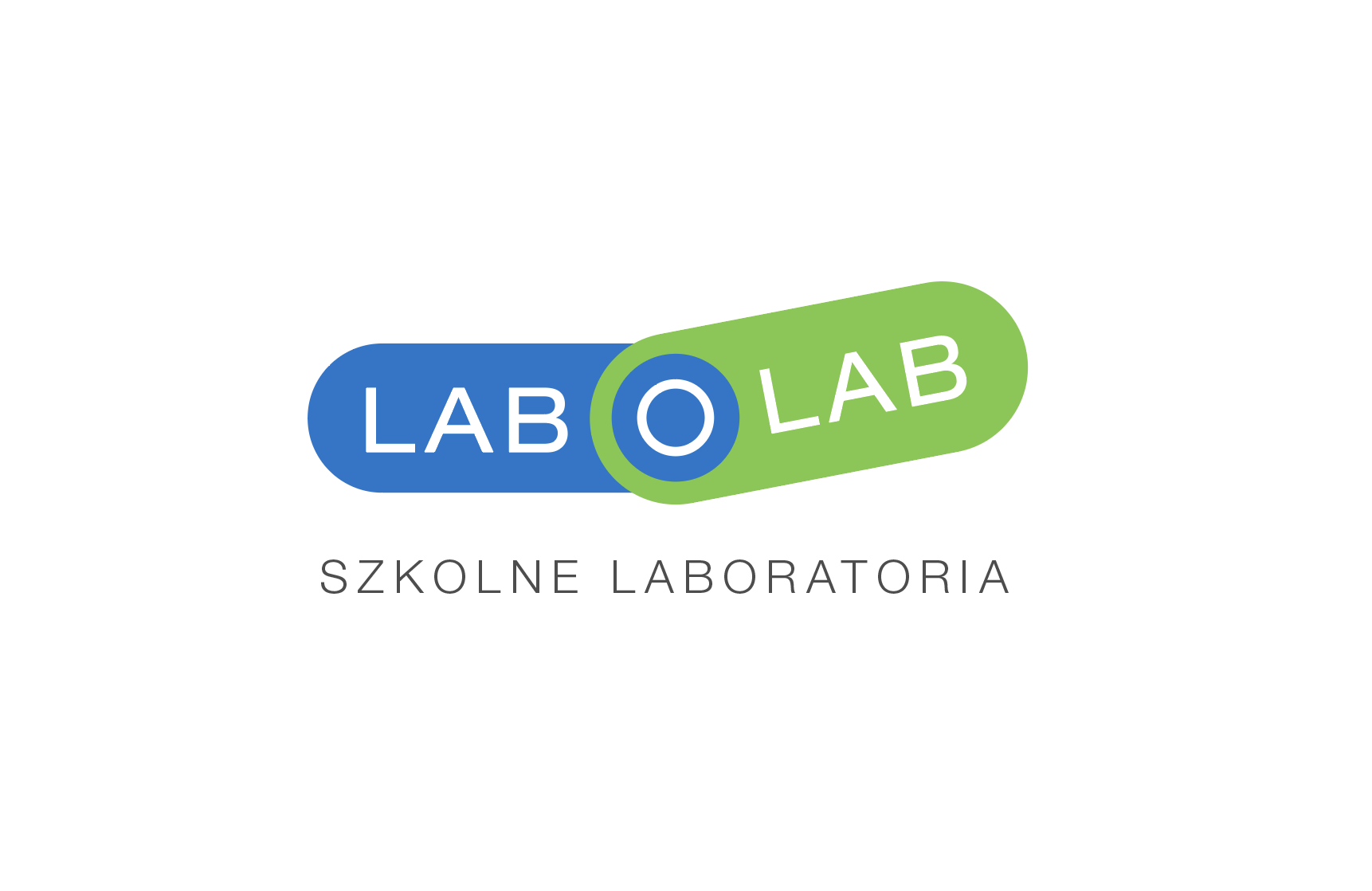 Pracownia biologiczna LaboLAB
ŻYCIE W EKOSYSTEMACH
Moduł wprowadza uczniów w zagadnienie różnorodności organizmów żywych oraz tego jak rośliny i zwierzęta adaptują się do warunków środowiska. Uczniowie dowiadują się również, czym jest zdrowy ekosystem.
Wyposażony jest we wszystkie potrzebne dla uczniów przyrządy i przybory do przeprowadzenia doświadczeń podczas pracy grupowej lub indywidualnej. Dodatkowo posiada drukowany przewodnik metodyczny oraz scenariusze lekcji pozwalające na przeprowadzenie 15 sesji.
Integralną częścią zestawu jest multimedialna baza wiedzy zawierająca materiały cyfrowe dla uczniów i nauczyciela:
- atrakcyjne symulacje przedstawiające zjawiska, 
- multimedialne karty pracy i obserwacji do eksperymentów,
- multimedialne ćwiczenia, 
- testy sprawdzające zdobytą wiedzę, 
- scenariusze lekcji ze szczegółowo opisanymi eksperymentami i projektami edukacyjnymi
www.labolab.pl
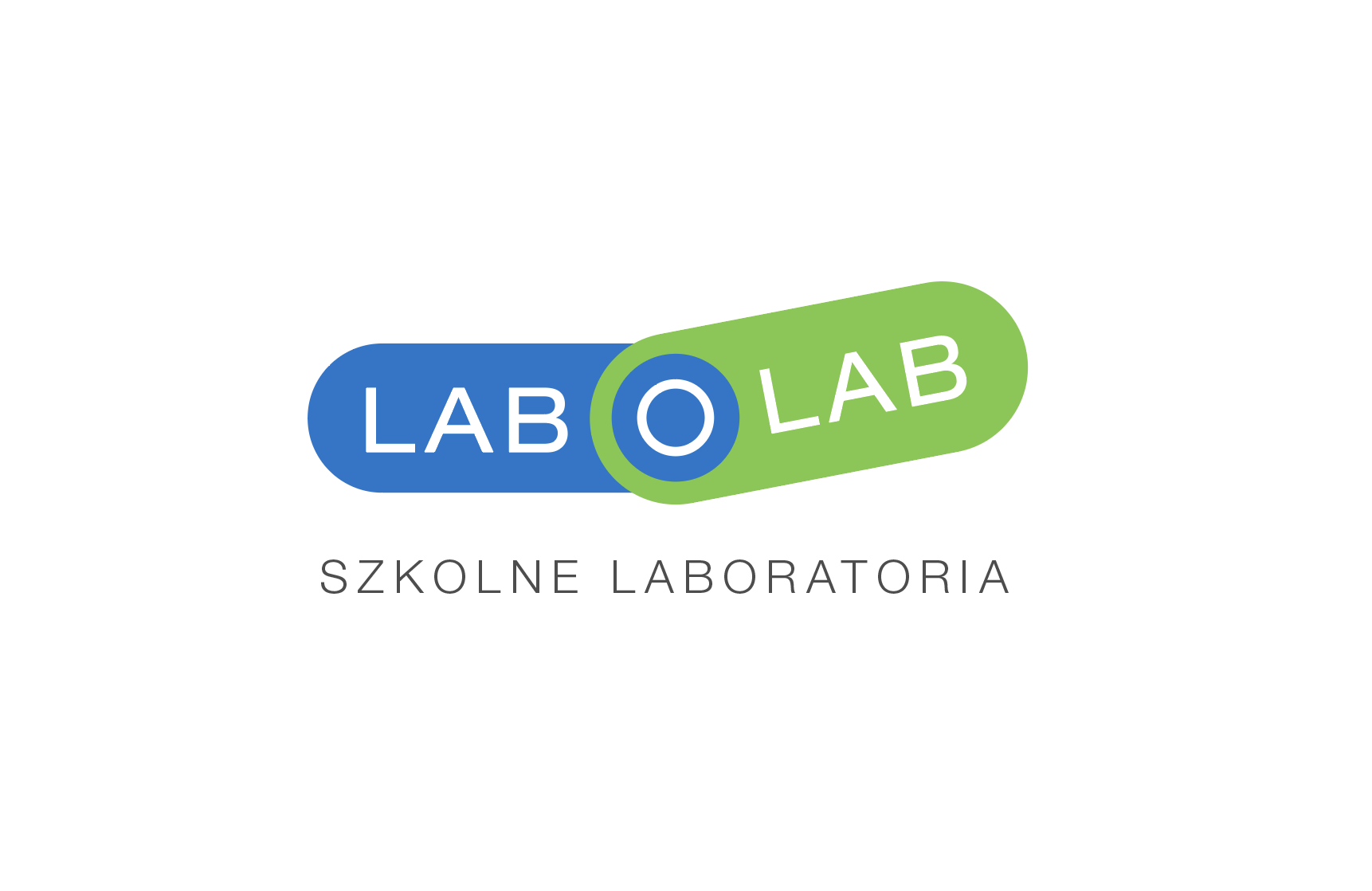 Pracownia biologiczna LaboLAB
ŻYCIE W EKOSYSTEMACH – zawartość zestawu
www.labolab.pl
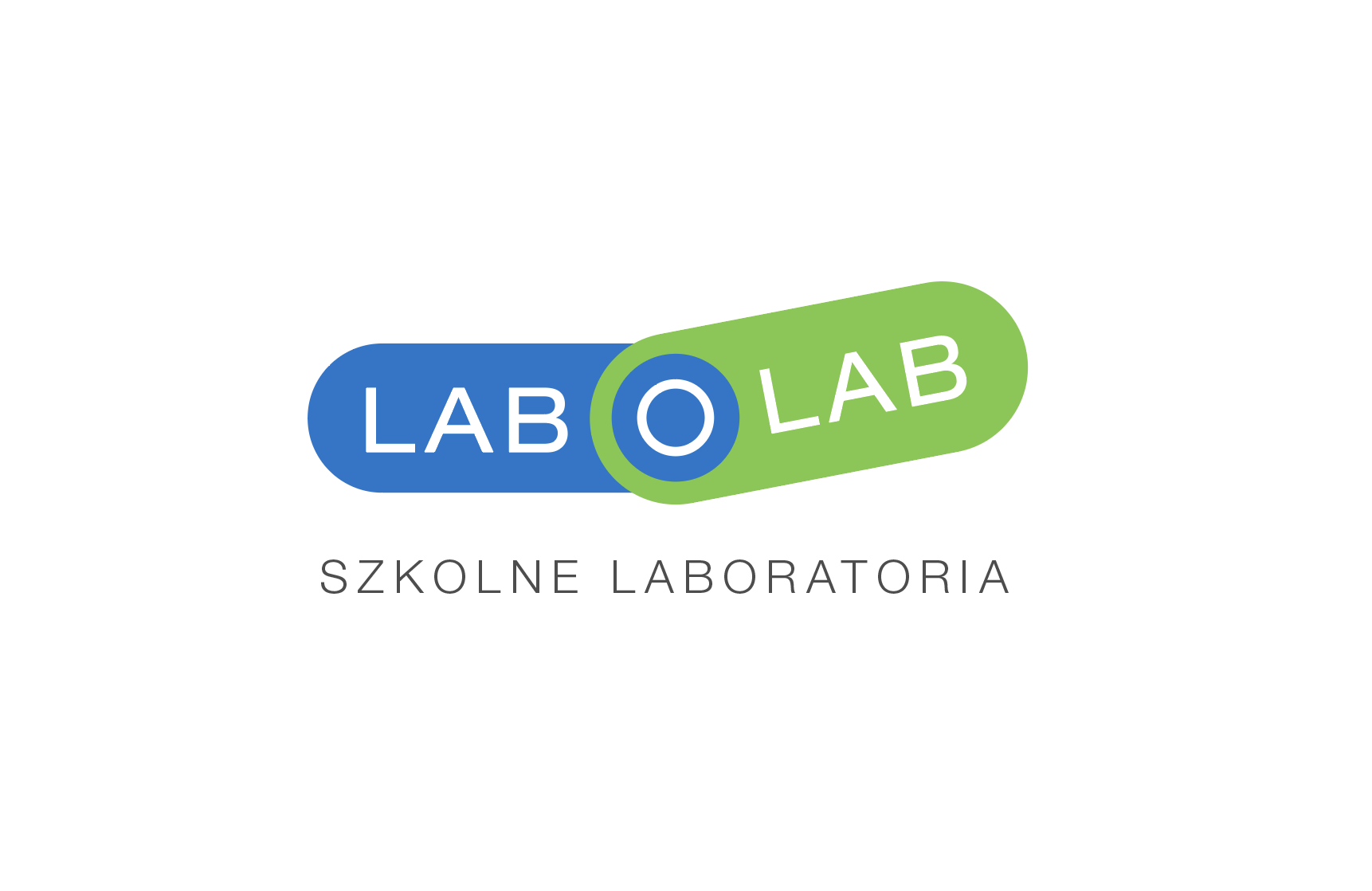 Pracownia biologiczna LaboLAB
ŻYCIE W EKOSYSTEMACH – zawartość zestawu
www.labolab.pl
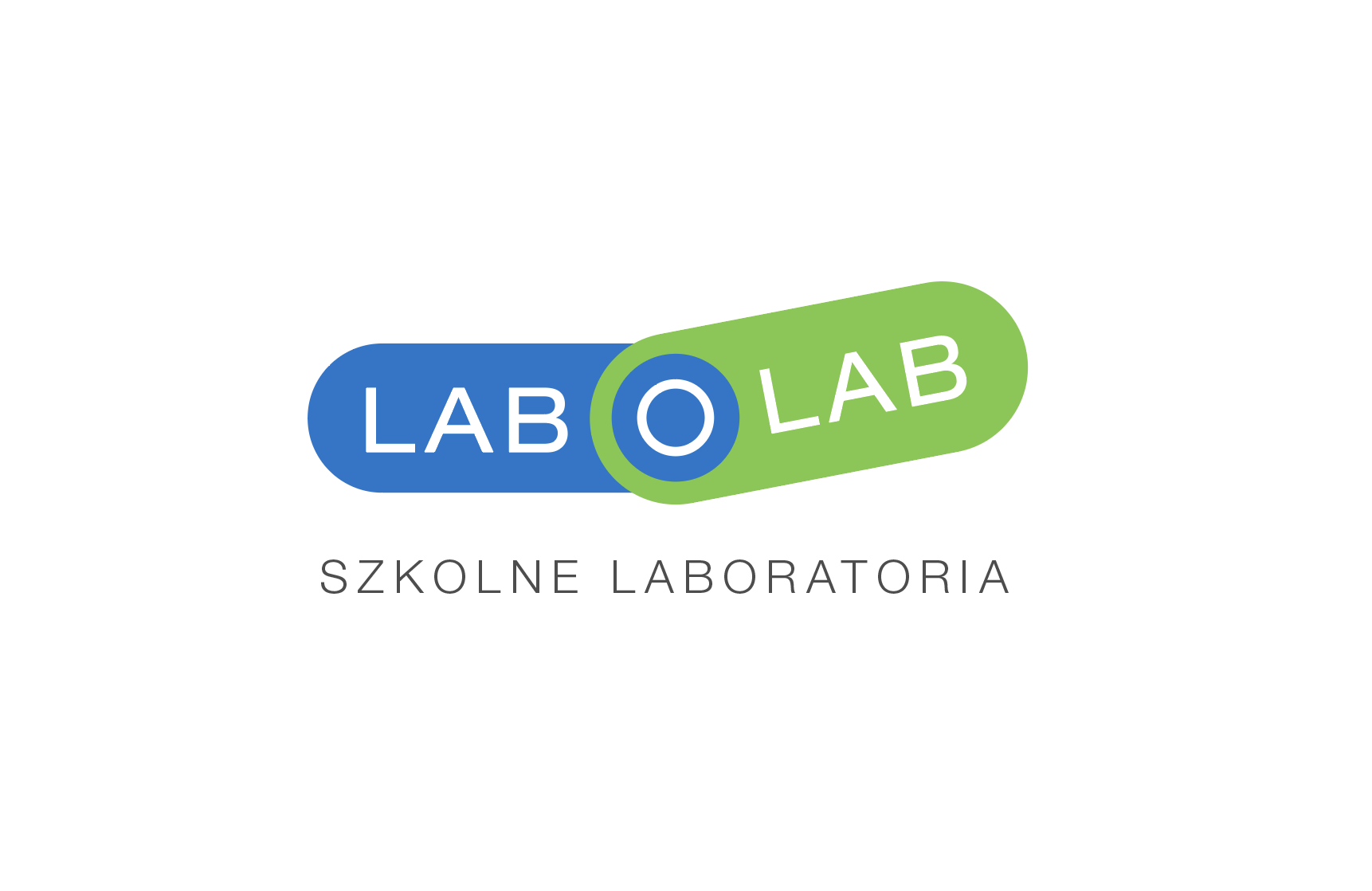 Pracownia biologiczna LaboLAB
ŻYCIE W EKOSYSTEMACH – zawartość zestawu
www.labolab.pl
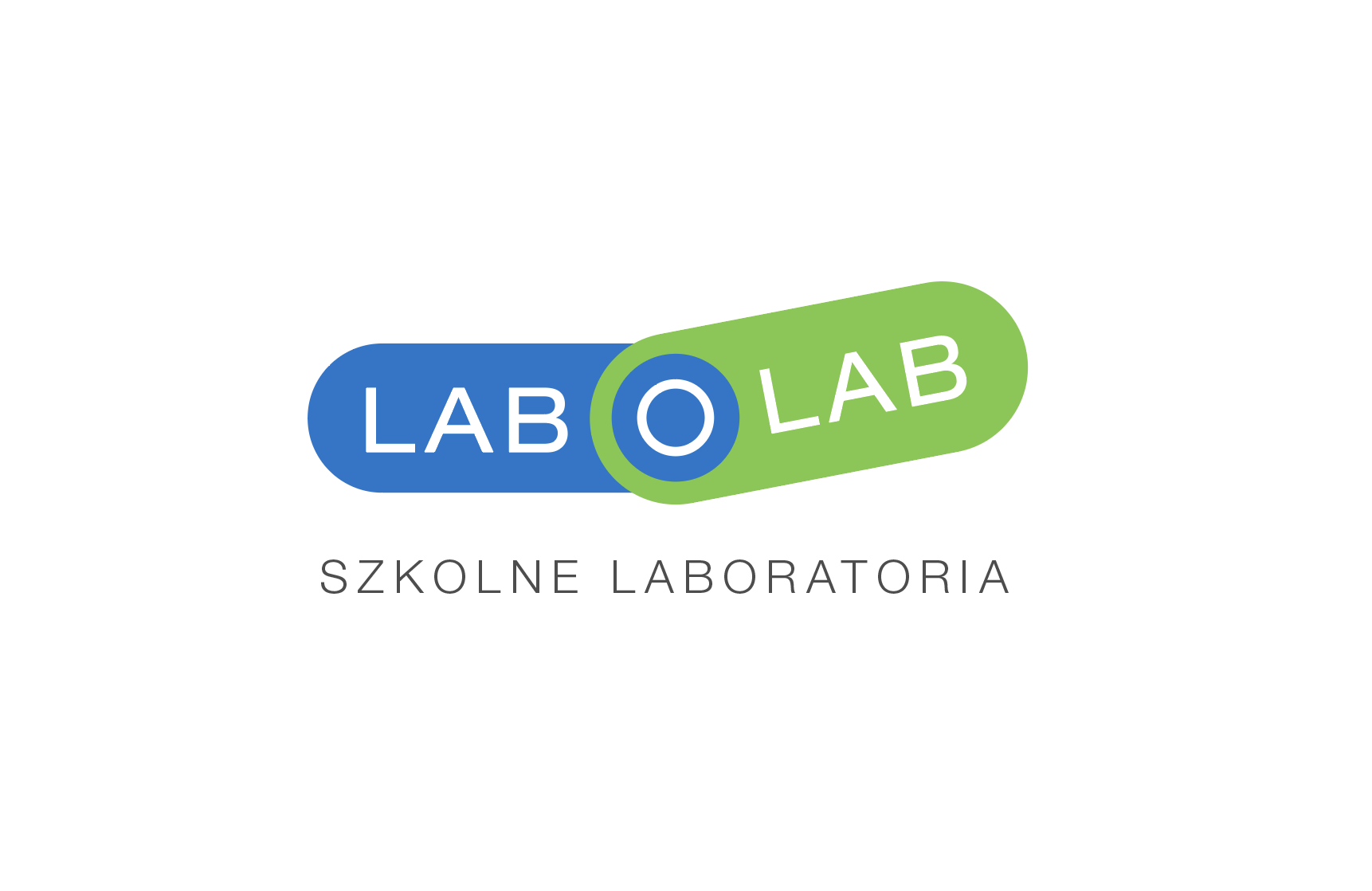 Pracownia GEOGRAFICZNA LaboLAB - moduły
UWAGA!

Każdy moduł LaboLAB
zawiera wystarczającą ilość materiałów i aparatury pozwalających na wielokrotne wykonywanie bezpiecznych doświadczeń i eksperymentów  w klasie do 30 uczniów
ZMIENIAJĄCA SIĘ PLANETA ZIEMIA

ZIEMIA I KOSMOS

POGODA I KLIMAT
www.labolab.pl
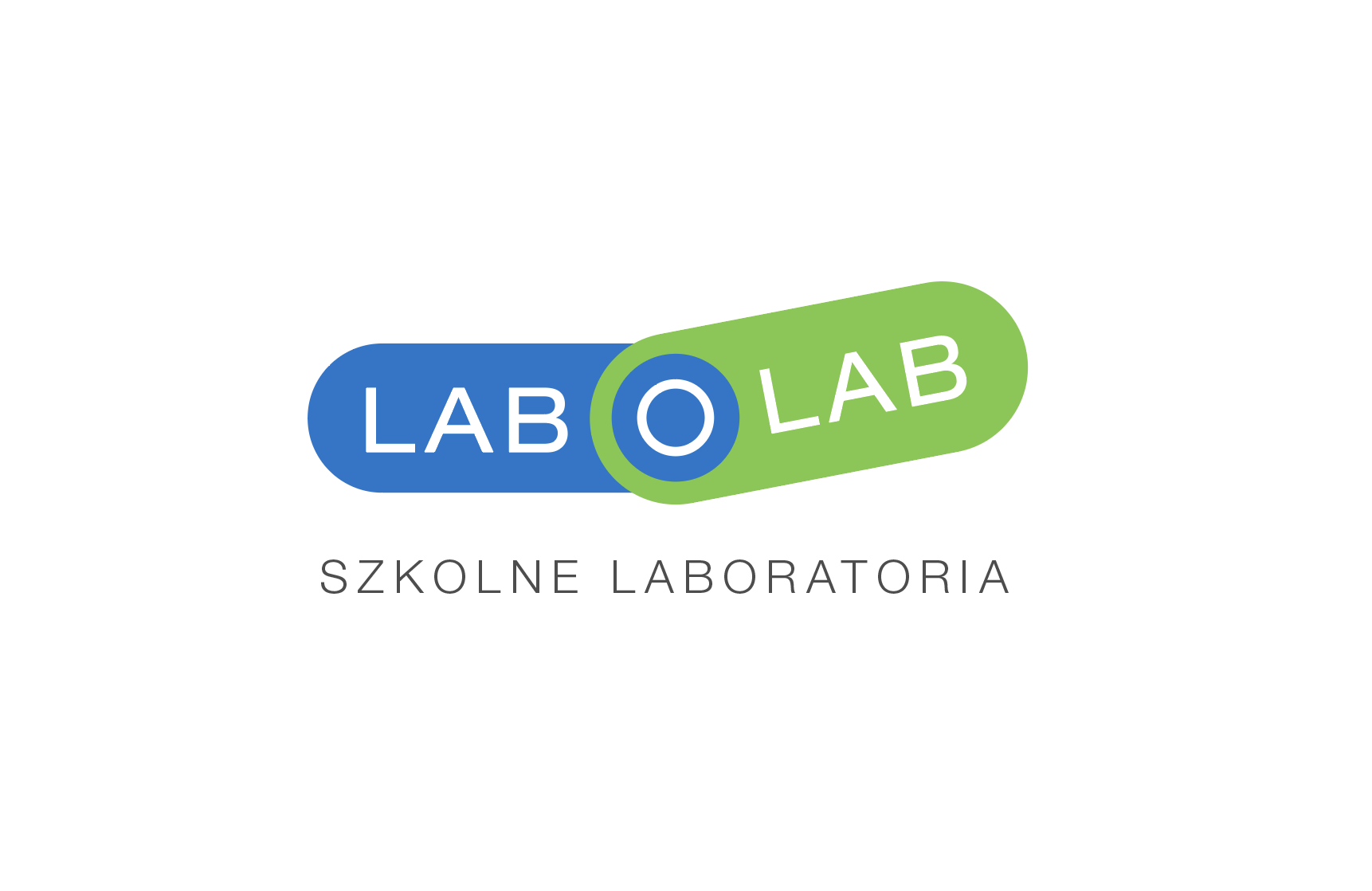 Pracownia geograficzna LaboLAB
ZMIENIAJĄCA SIĘ PLANETA ZIEMIA
Cena: 4 990 PLN
UWAGA! 
Jeden moduł LaboLAB dla całej klasy
www.labolab.pl
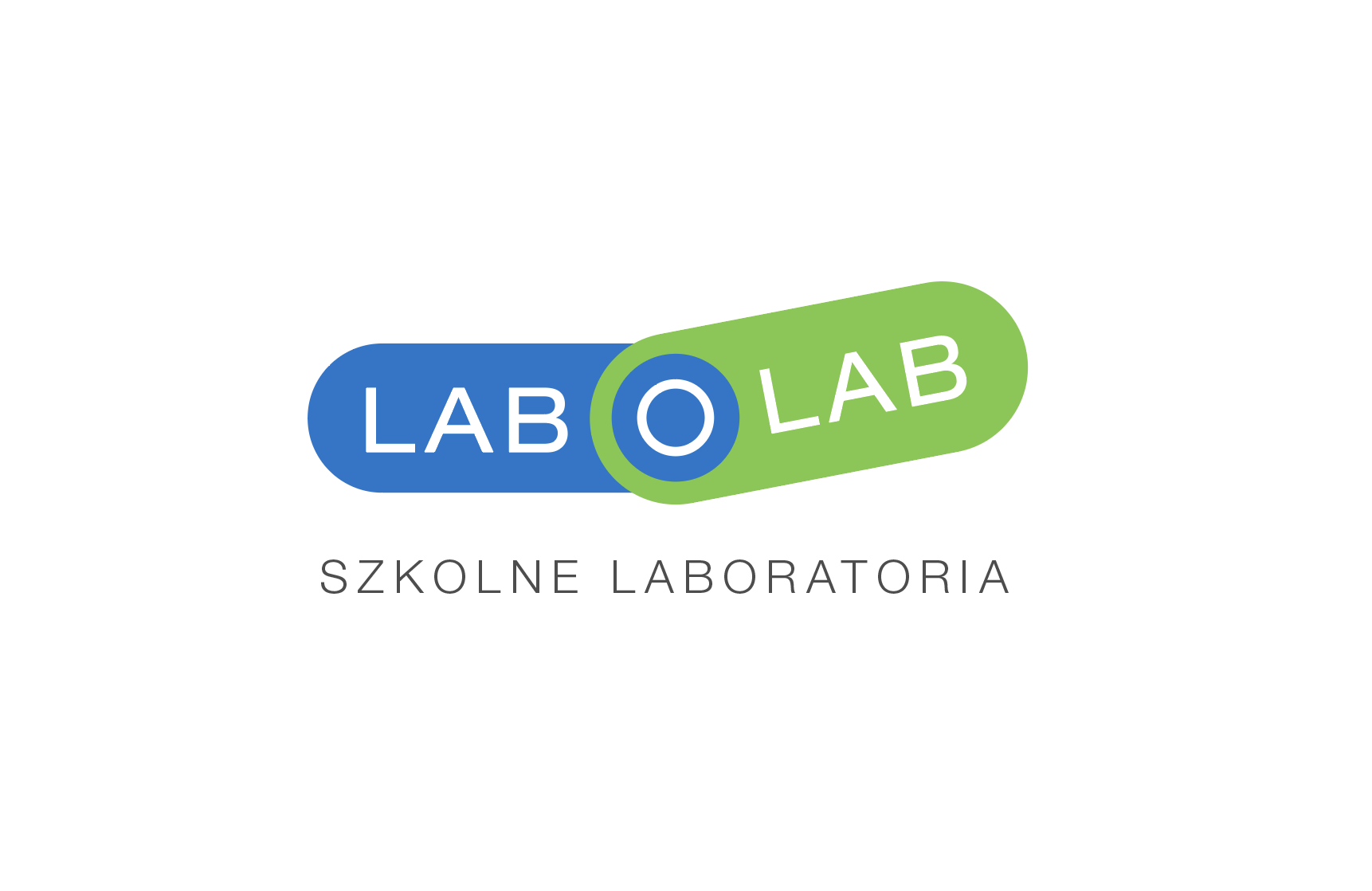 Pracownia geograficzna LaboLAB
ZMIENIAJĄCA SIĘ PLANETA ZIEMIA
Ten moduł to seria doświadczeń, które pokazują uczniom jak to się stało, że Ziemia, na której mieszkamy, wygląda i ma cechy takie, jakie możemy zaobserwować obecnie. Moduł rozwija wiedzę uczniów na temat gleby i erozji. Uczniowie analizują warstwy ziemi, ruchy płyt tektonicznych i tworzenie się skał.
Wyposażony jest we wszystkie potrzebne dla uczniów przyrządy i przybory do przeprowadzenia doświadczeń podczas pracy grupowej lub indywidualnej. Dodatkowo posiada drukowany przewodnik metodyczny oraz scenariusze lekcji pozwalające na przeprowadzenie 22 sesji.
Integralną częścią zestawu jest multimedialna baza wiedzy zawierająca materiały cyfrowe dla uczniów i nauczyciela:
- atrakcyjne symulacje przedstawiające zjawiska, 
- multimedialne karty pracy i obserwacji do eksperymentów,
- multimedialne ćwiczenia, 
- testy sprawdzające zdobytą wiedzę, 
- scenariusze lekcji ze szczegółowo opisanymi eksperymentami i projektami edukacyjnymi
www.labolab.pl
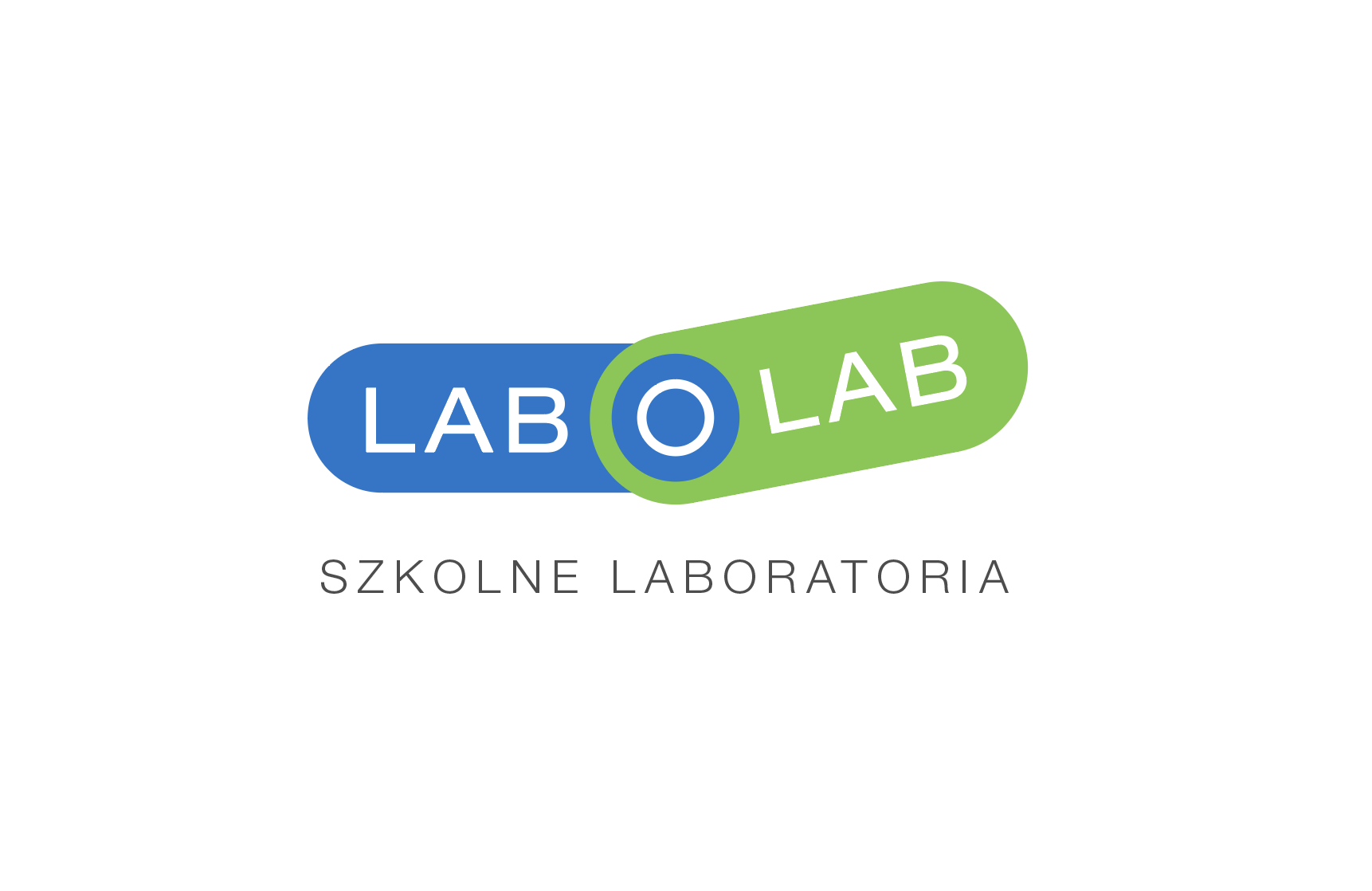 Pracownia geograficzna LaboLAB
ZMIENIAJĄCA SIĘ PLANETA ZIEMIA – zawartość zestawu
www.labolab.pl
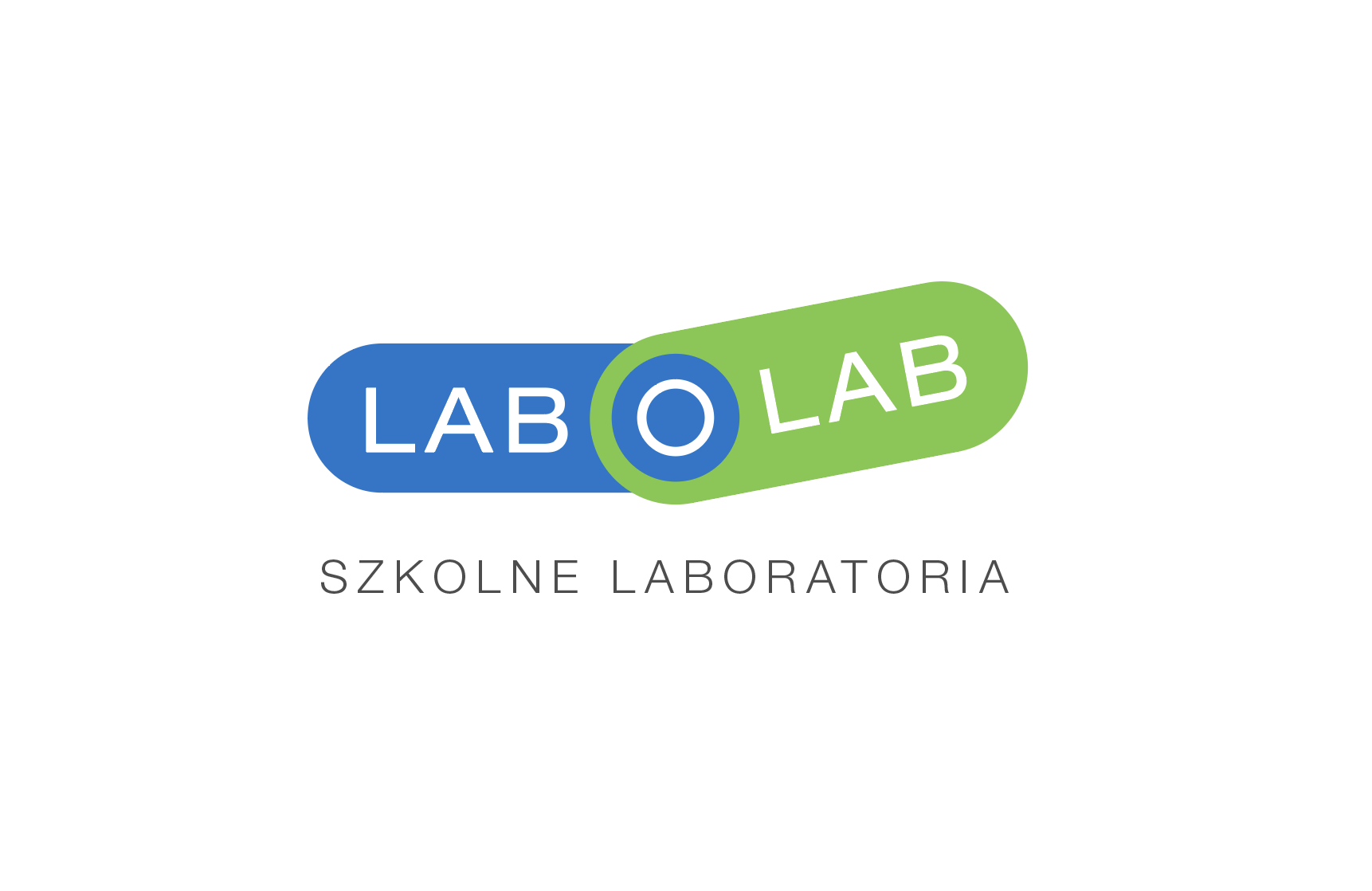 Pracownia geograficzna LaboLAB
ZMIENIAJĄCA SIĘ PLANETA ZIEMIA – zawartość zestawu
www.labolab.pl
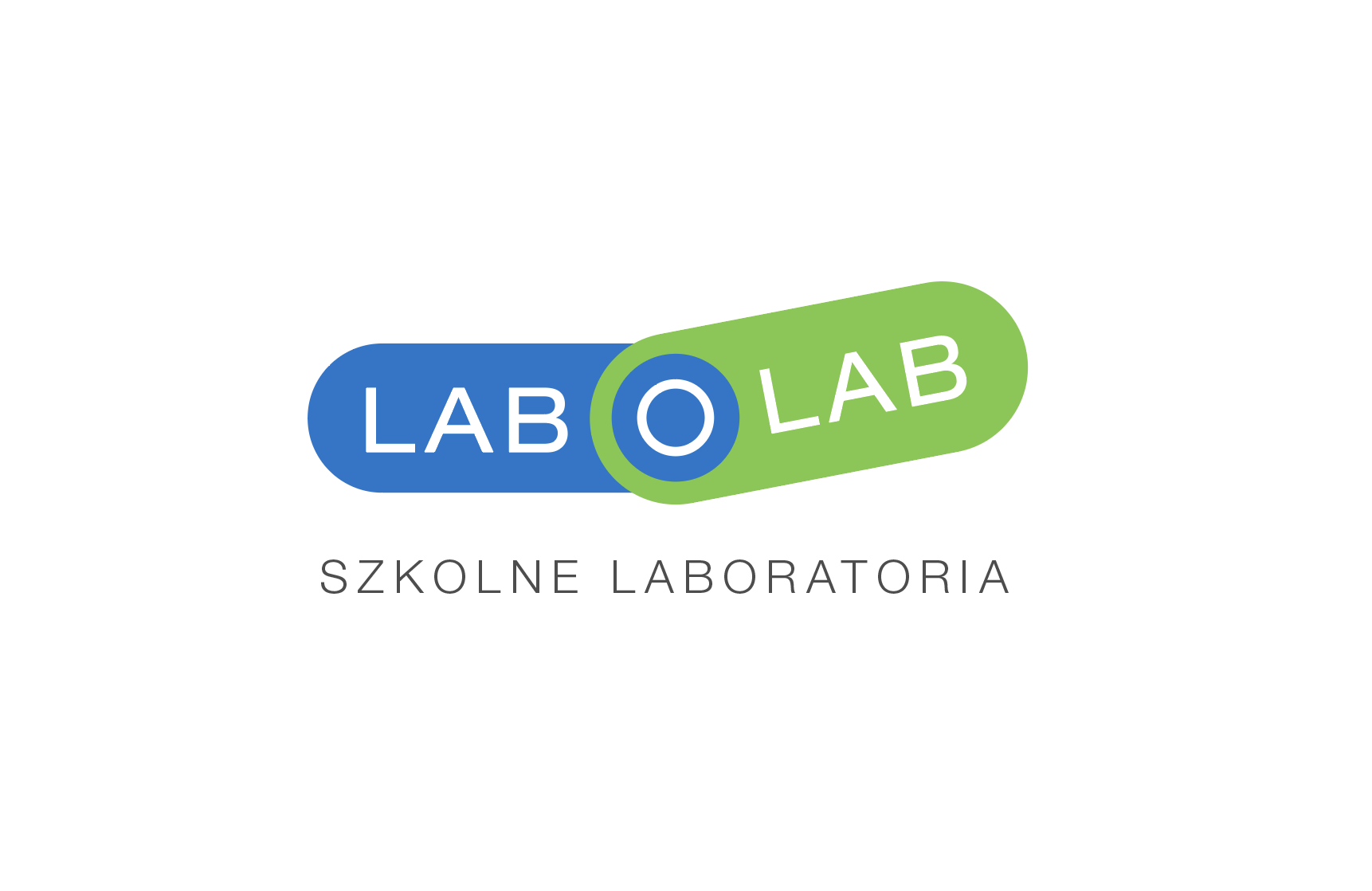 Pracownia geograficzna LaboLAB
ZMIENIAJĄCA SIĘ PLANETA ZIEMIA – zawartość zestawu
www.labolab.pl
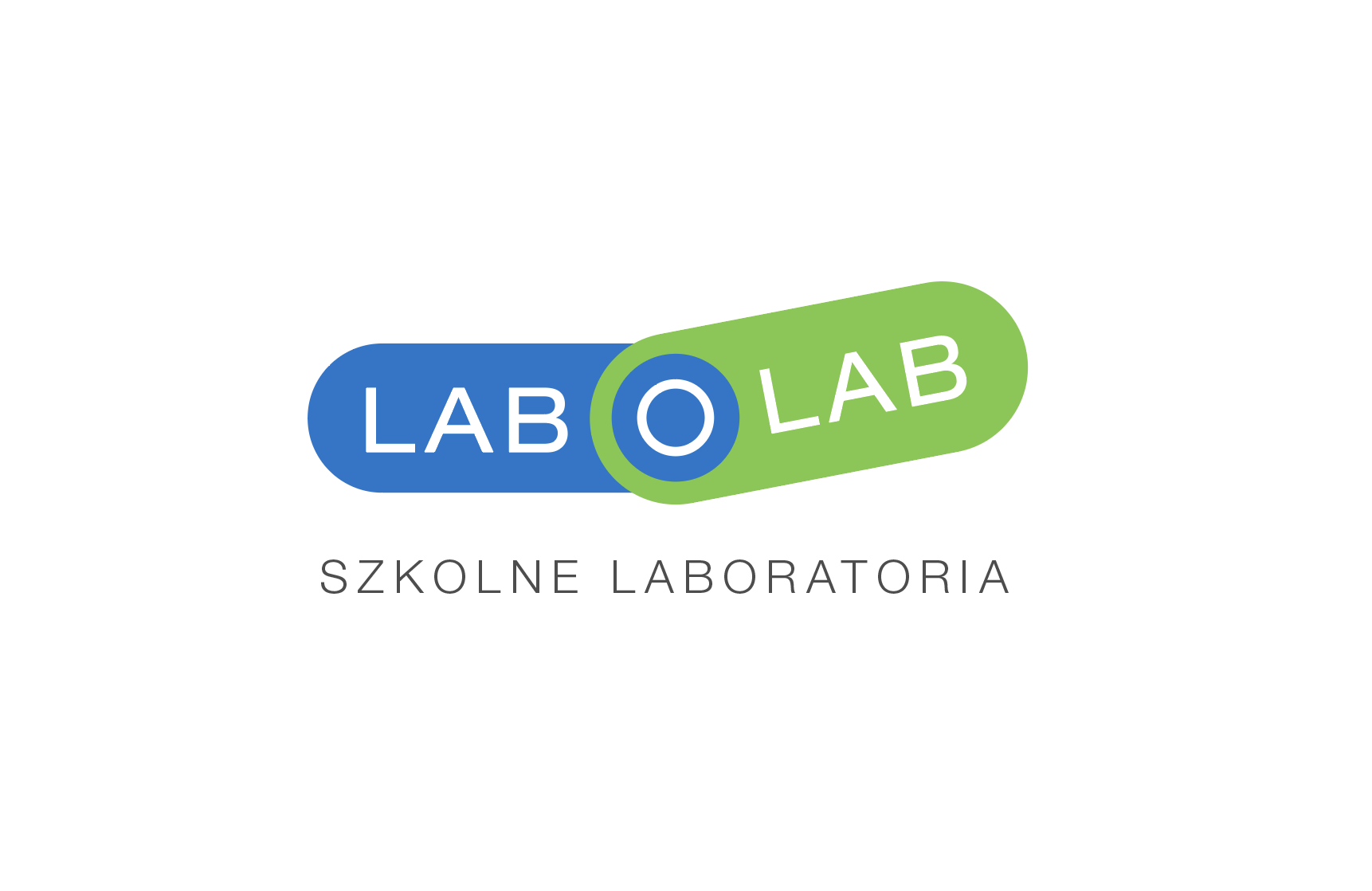 Pracownia geograficzna LaboLAB
ZIEMIA I KOSMOS
Cena: 3 990 PLN
UWAGA! 
Jeden moduł LaboLAB dla całej klasy
www.labolab.pl
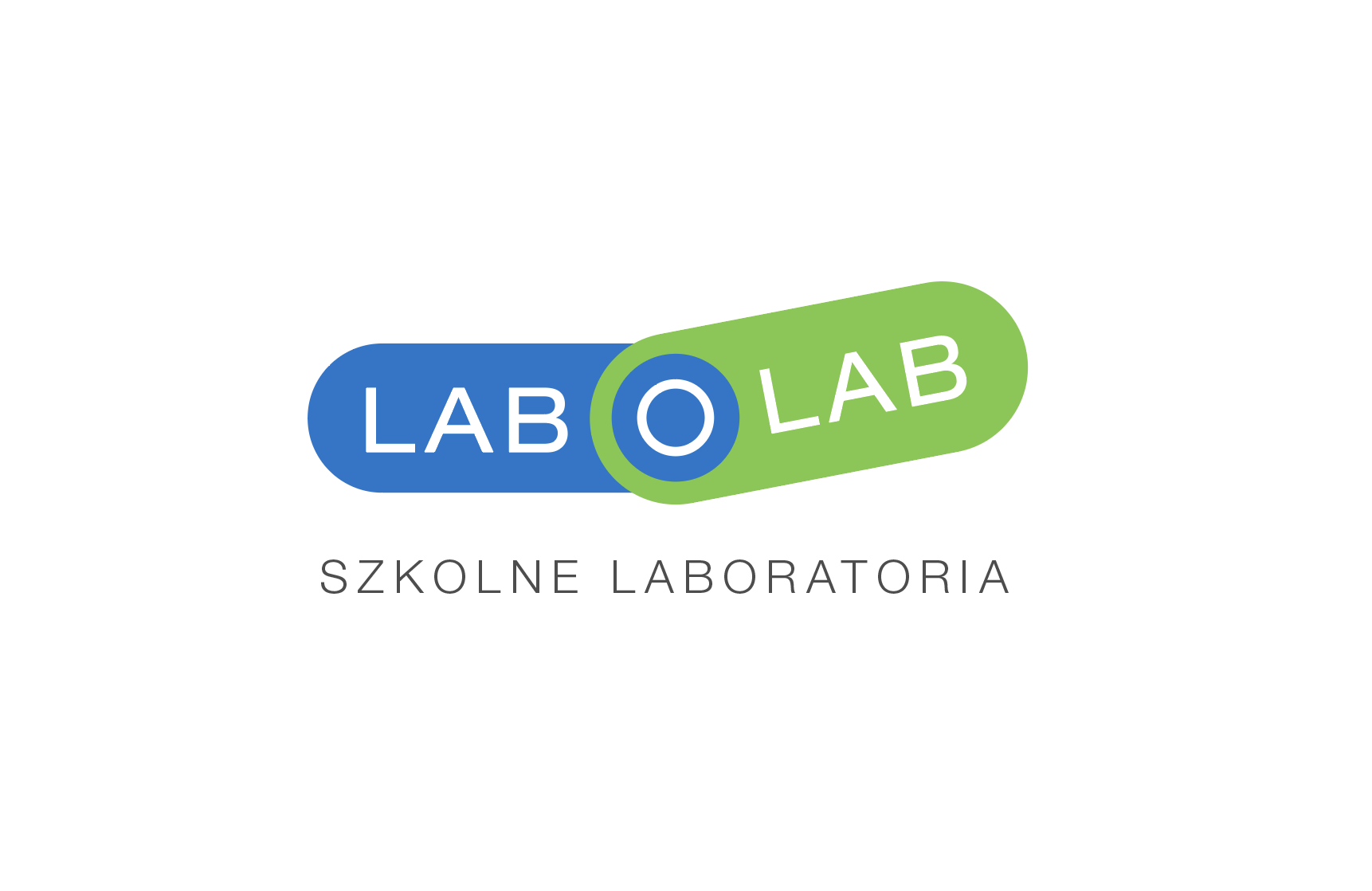 Pracownia geograficzna LaboLAB
ZIEMIA I KOSMOS
Uczniowie poznają pojęcia związane z Wszechświatem oraz rolę Ziemi w Układzie Słonecznym. Analizują także wpływ Słońca i Księżyca na naszą planetę oraz poznają warstwy Ziemi.
Wyposażony jest we wszystkie potrzebne dla uczniów przyrządy i przybory do przeprowadzenia doświadczeń podczas pracy grupowej lub indywidualnej. Dodatkowo posiada drukowany przewodnik metodyczny oraz scenariusze lekcji pozwalające na przeprowadzenie 22 sesji.
Integralną częścią zestawu jest multimedialna baza wiedzy zawierająca materiały cyfrowe dla uczniów i nauczyciela:
- atrakcyjne symulacje przedstawiające zjawiska, 
- multimedialne karty pracy i obserwacji do eksperymentów,
- multimedialne ćwiczenia, 
- testy sprawdzające zdobytą wiedzę, 
- scenariusze lekcji ze szczegółowo opisanymi eksperymentami i projektami edukacyjnymi
www.labolab.pl
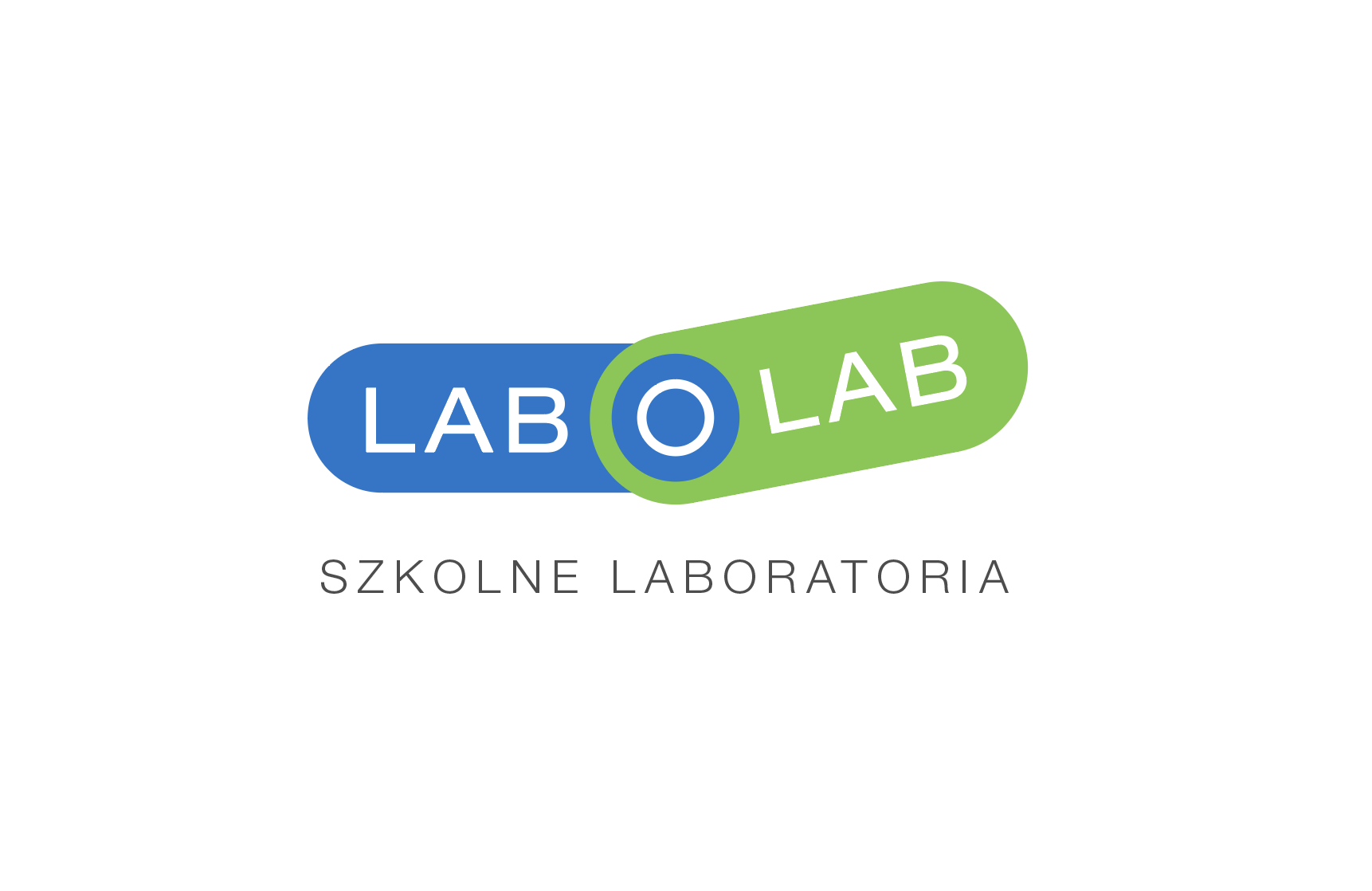 Pracownia geograficzna LaboLAB
ZIEMIA I KOSMOS – zawartość zestawu
www.labolab.pl
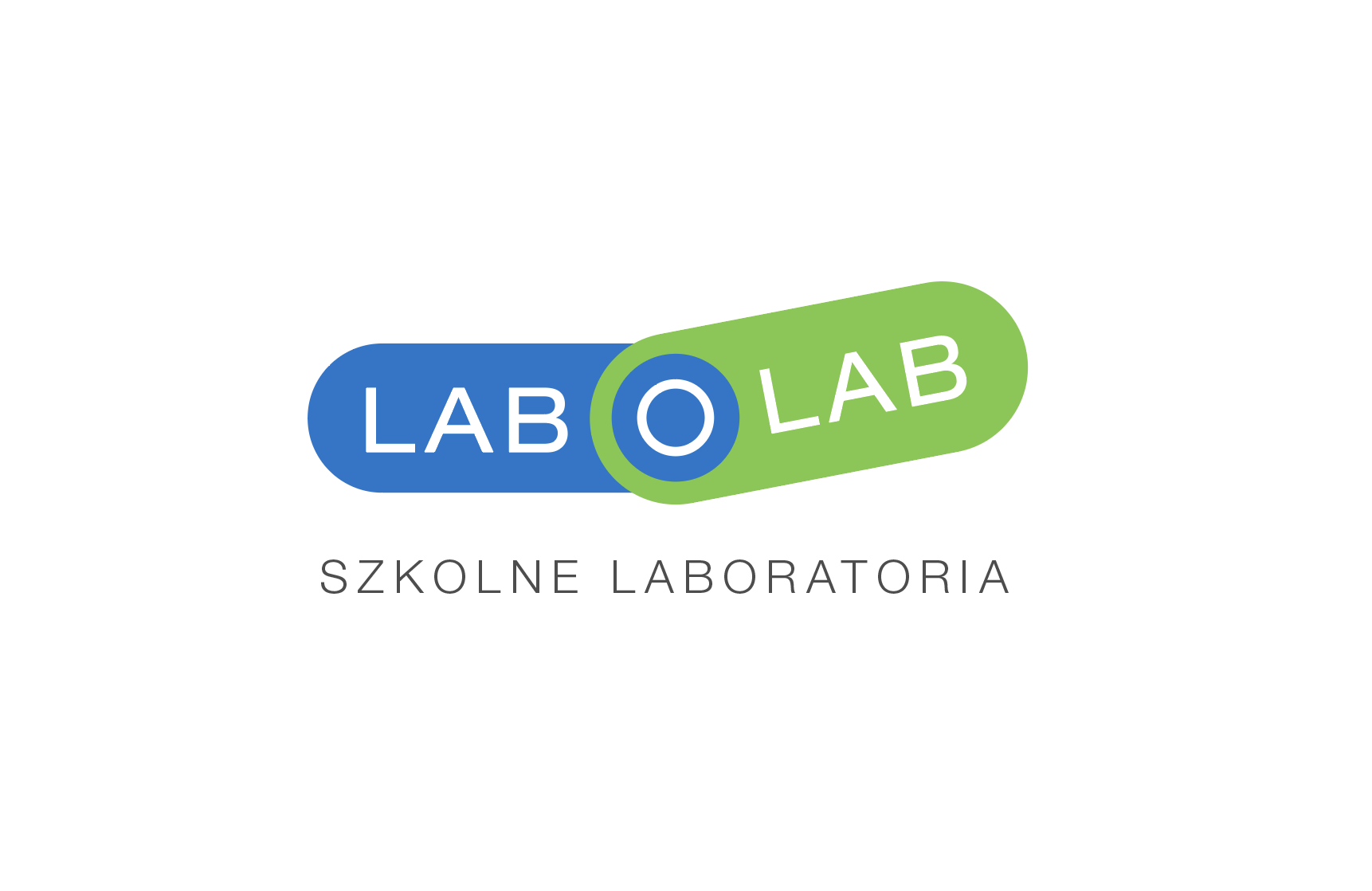 Pracownia geograficzna LaboLAB
ZIEMIA I KOSMOS – zawartość zestawu
www.labolab.pl
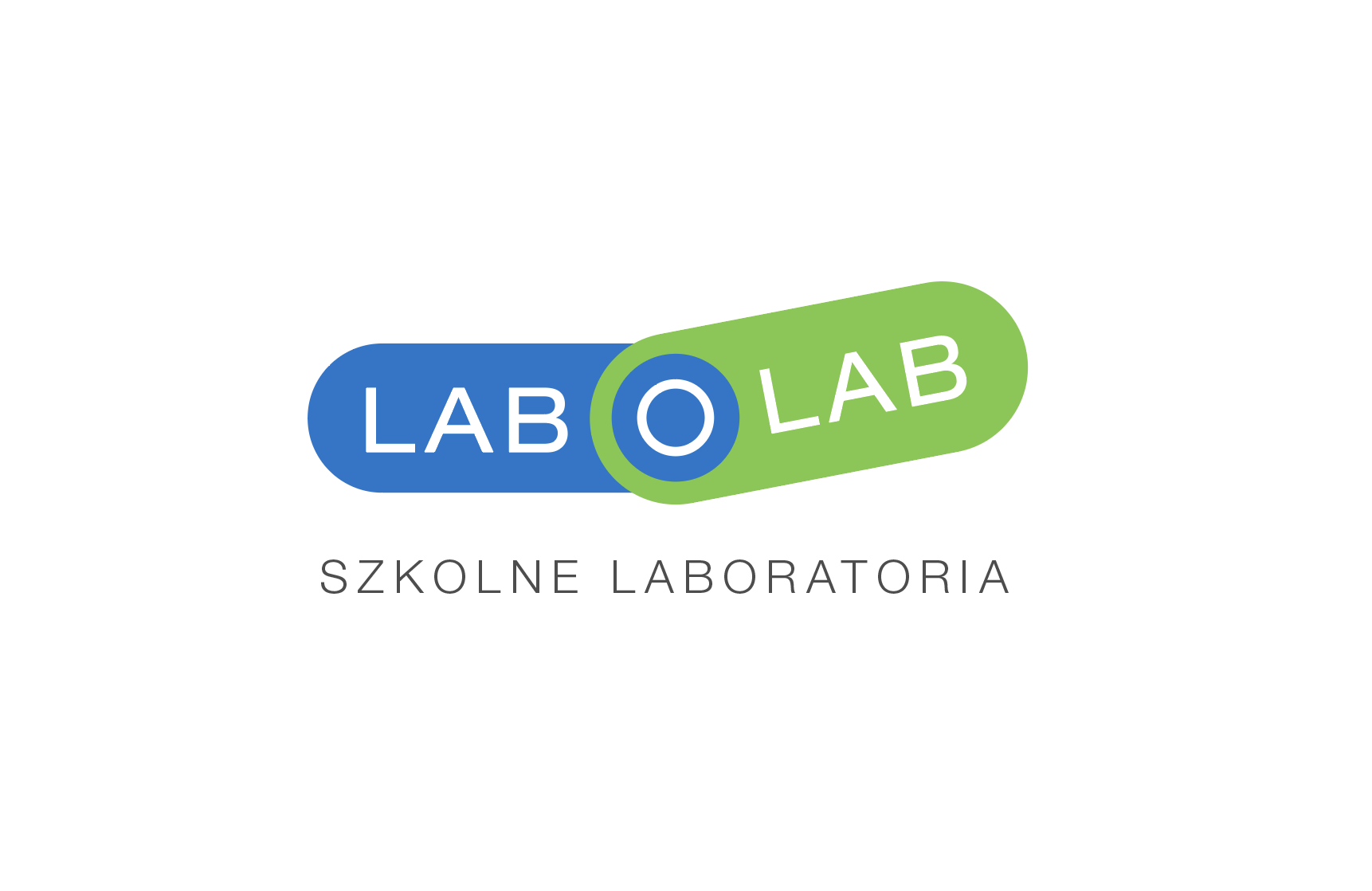 Pracownia geograficzna LaboLAB
POGODA I KLIMAT
Cena: 2 990 PLN
UWAGA! 
Jeden moduł LaboLAB dla całej klasy
www.labolab.pl
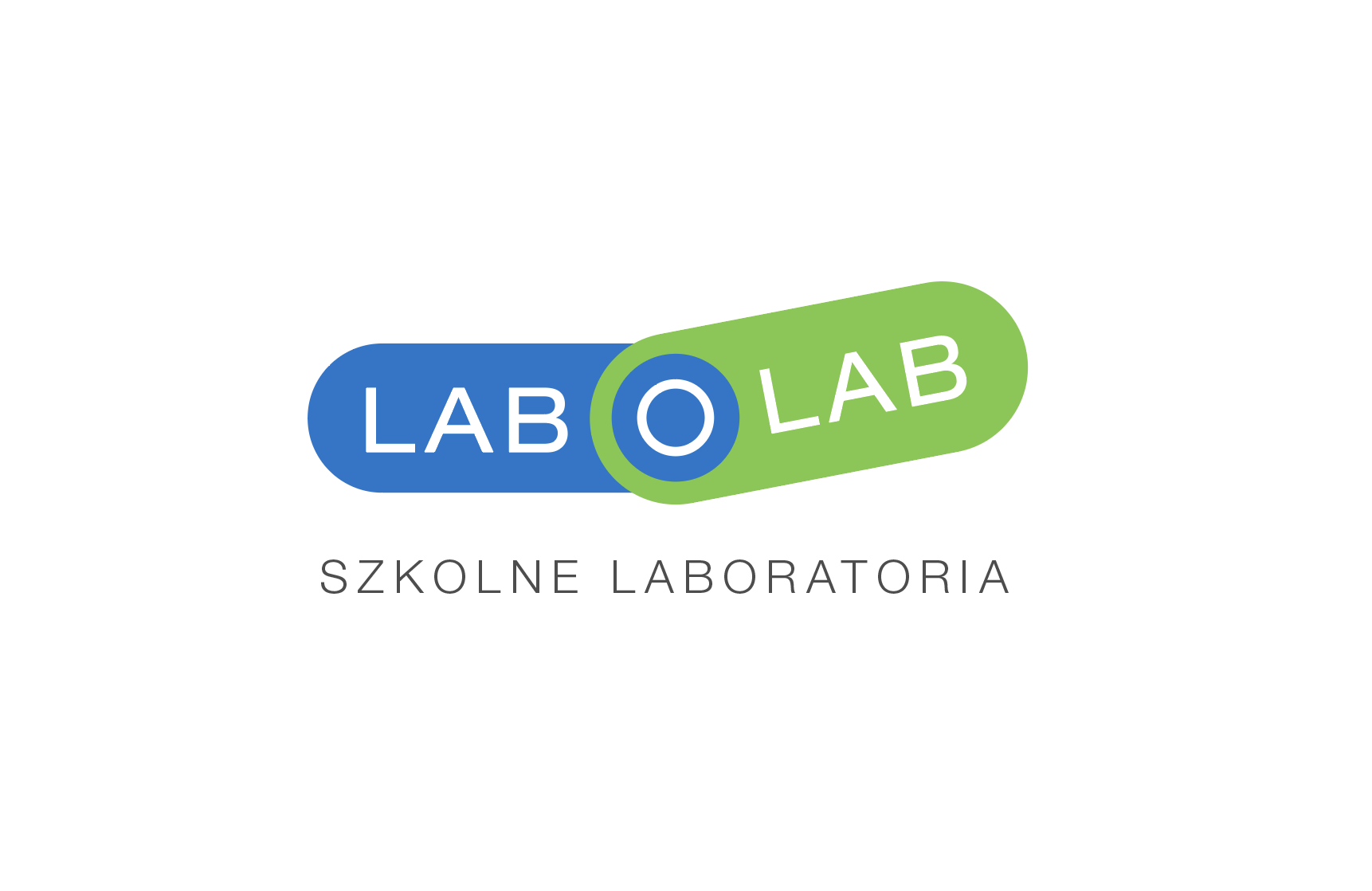 Pracownia geograficzna LaboLAB
POGODA I KLIMAT
Elementy zawarte w tym module wprowadzają uczniów w poszczególne zagadnienia dotyczące pogody. Uczniowie obliczają średnie temperatury i mierzą opady, temperaturę i wiatr, a także tworzą i przedstawiają lokalne prognozy pogody. Analizują również naturalne zagrożenia pogodowe.
Wyposażony jest we wszystkie potrzebne dla uczniów przyrządy i przybory do przeprowadzenia doświadczeń podczas pracy grupowej lub indywidualnej. Dodatkowo posiada drukowany przewodnik metodyczny oraz scenariusze lekcji pozwalające na przeprowadzenie 21 sesji.
Integralną częścią zestawu jest multimedialna baza wiedzy zawierająca materiały cyfrowe dla uczniów i nauczyciela:
- atrakcyjne symulacje przedstawiające zjawiska, 
- multimedialne karty pracy i obserwacji do eksperymentów,
- multimedialne ćwiczenia, 
- testy sprawdzające zdobytą wiedzę, 
- scenariusze lekcji ze szczegółowo opisanymi eksperymentami i projektami edukacyjnymi
www.labolab.pl
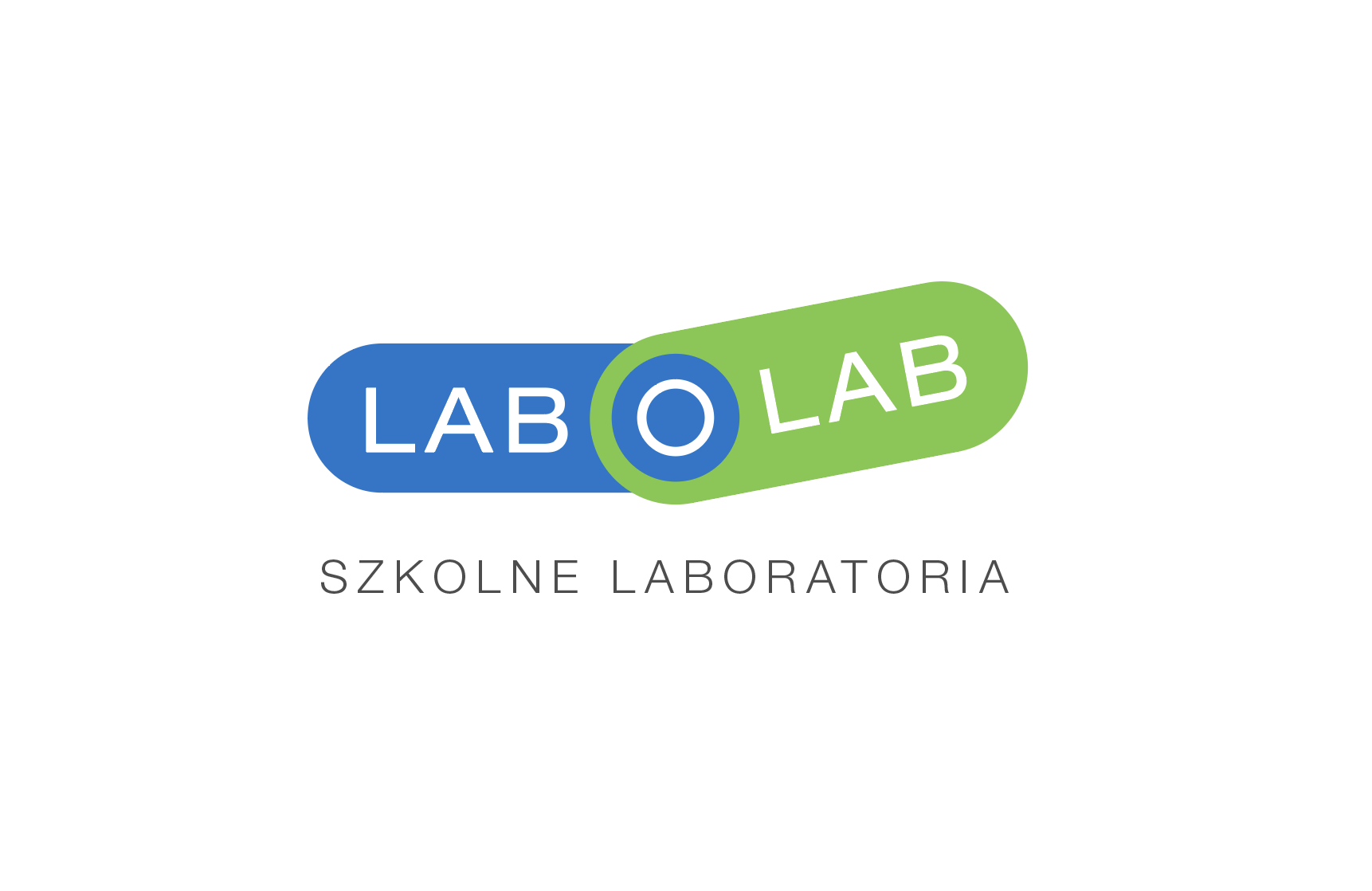 Pracownia geograficzna LaboLAB
POGODA I KLIMAT – zawartość zestawu
www.labolab.pl
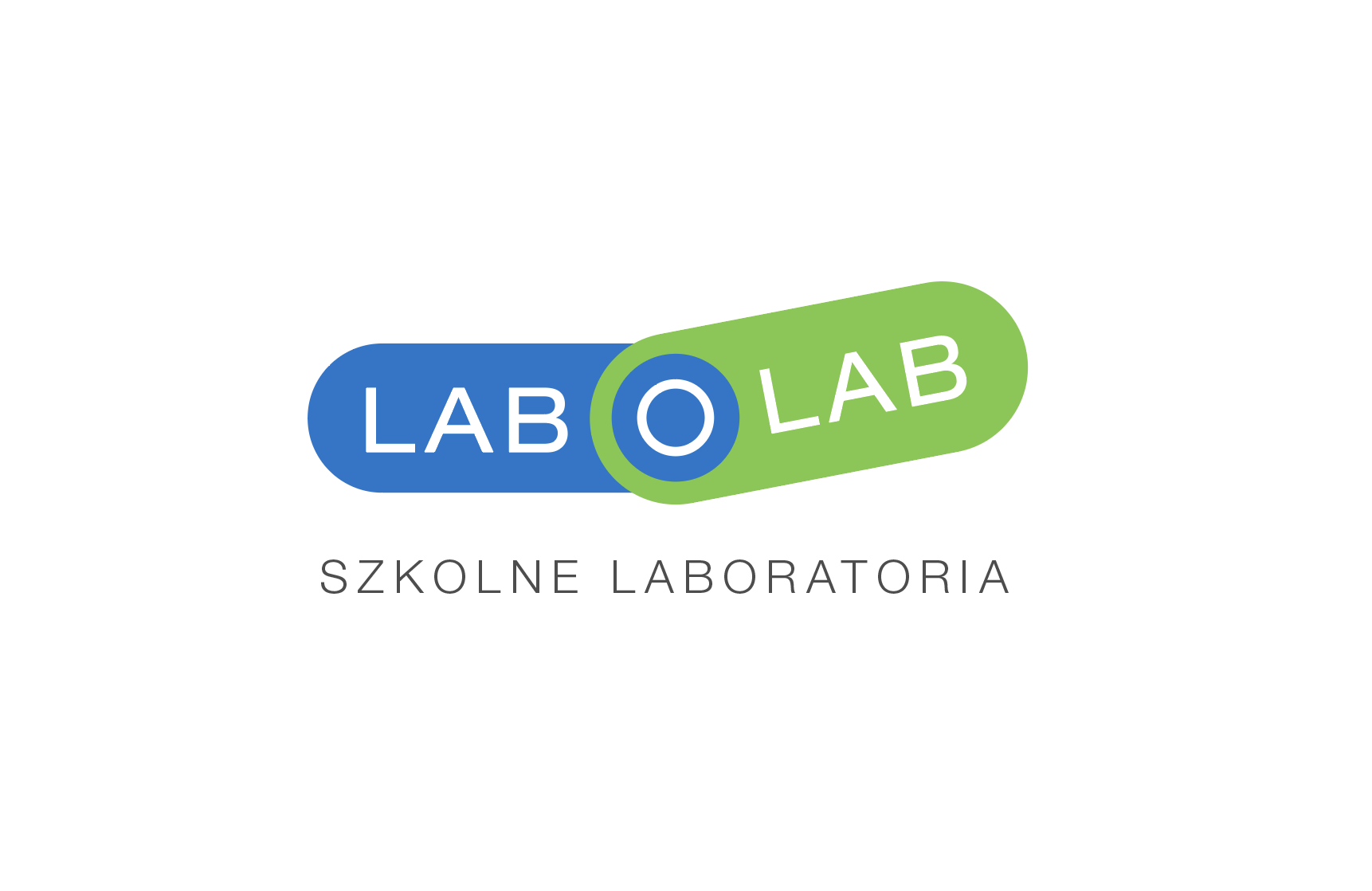 Pracownia CHEMICZNA LaboLAB
UWAGA!

Każdy moduł LaboLAB
zawiera wystarczającą ilość materiałów i aparatury pozwalających na wielokrotne wykonywanie bezpiecznych doświadczeń i eksperymentów  w klasie do 30 uczniów
STRUKTURA I WŁAŚCIWOŚCI MATERII
www.labolab.pl
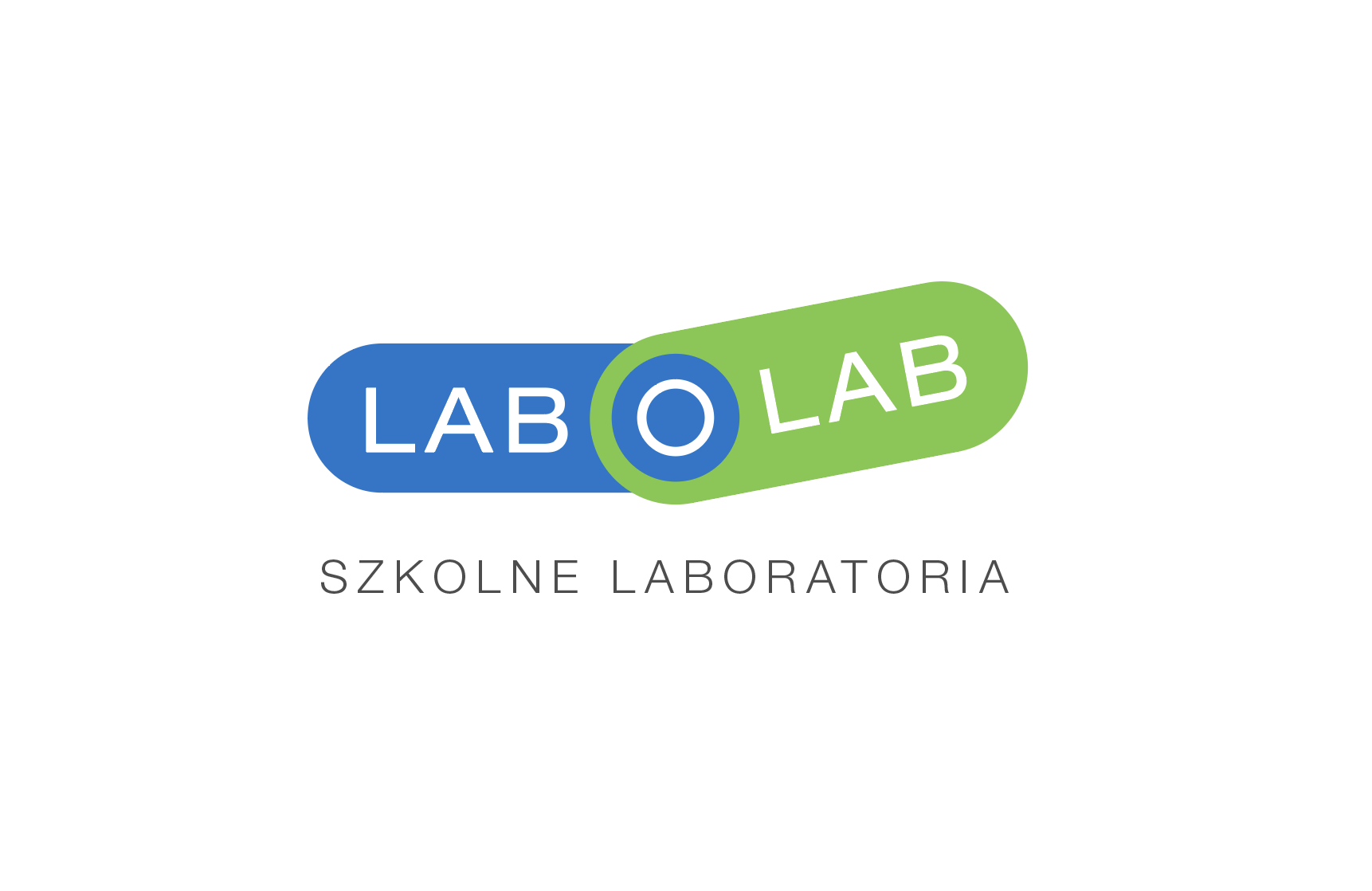 Pracownia chemiczna LaboLAB
STRUKTURA I WŁAŚCIWOŚCI MATERII
Cena: 5 990 PLN
UWAGA! 
Jeden moduł LaboLAB dla całej klasy
www.labolab.pl
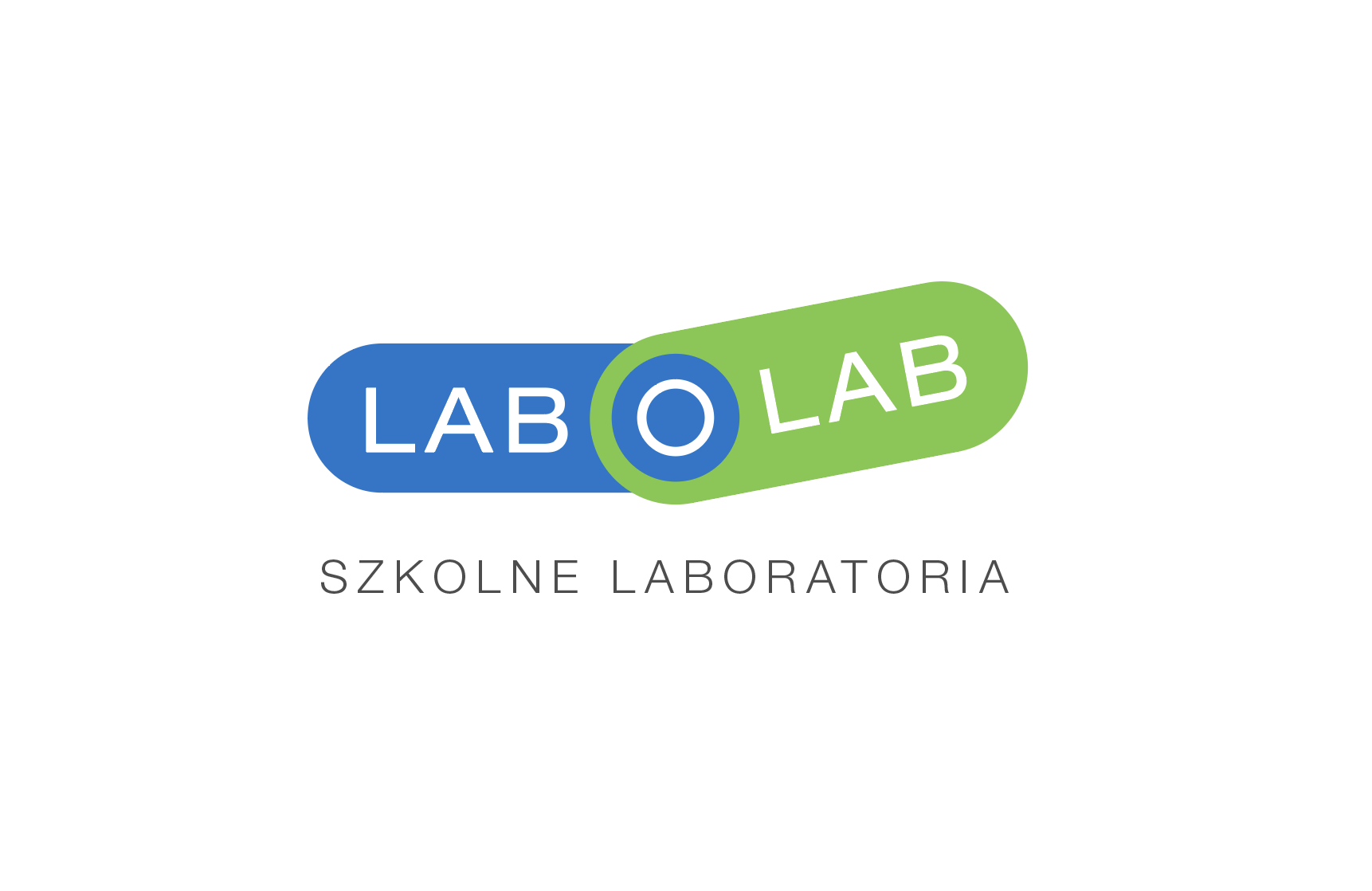 Pracownia chemiczna LaboLAB
STRUKTURA I WŁAŚCIWOŚCI MATERII
W ramach tego modułu uczniowie analizują fizyczne oraz chemiczne właściwości materii, zmiany stanu skupienia, zmiany fizyczne i chemiczne oraz zachowanie materii.
Wyposażony jest we wszystkie potrzebne dla uczniów przyrządy i przybory do przeprowadzenia doświadczeń podczas pracy grupowej lub indywidualnej. Dodatkowo posiada drukowany przewodnik metodyczny oraz scenariusze lekcji pozwalające na przeprowadzenie 21 sesji.
Integralną częścią zestawu jest multimedialna baza wiedzy zawierająca materiały cyfrowe dla uczniów i nauczyciela:
- atrakcyjne symulacje przedstawiające zjawiska, 
- multimedialne karty pracy i obserwacji do eksperymentów,
- multimedialne ćwiczenia, 
- testy sprawdzające zdobytą wiedzę, 
- scenariusze lekcji ze szczegółowo opisanymi eksperymentami i projektami edukacyjnymi
www.labolab.pl
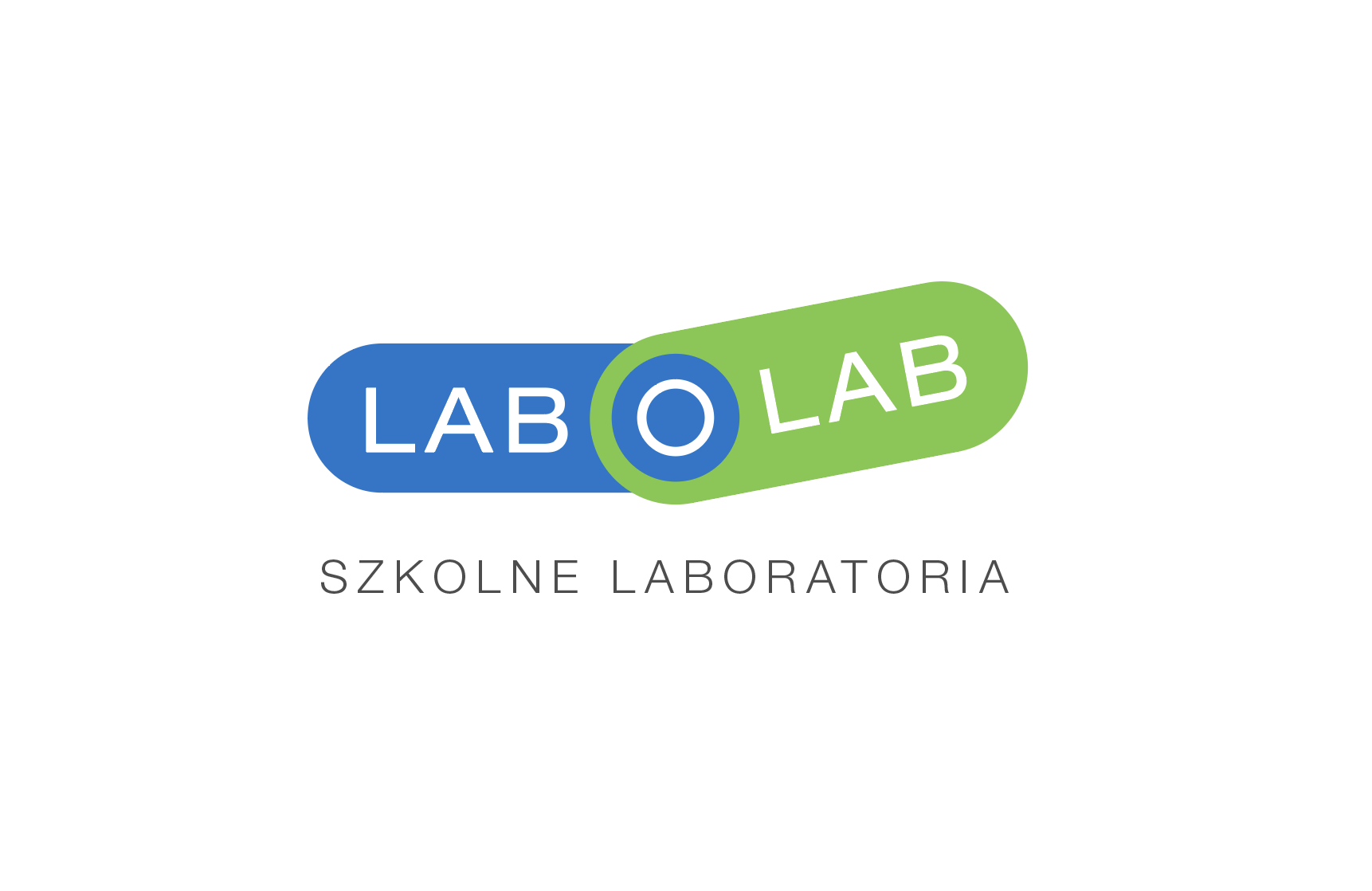 Pracownia chemiczna LaboLAB
STRUKTURA I WŁAŚCIWOŚCI MATERII - zawartość
www.labolab.pl
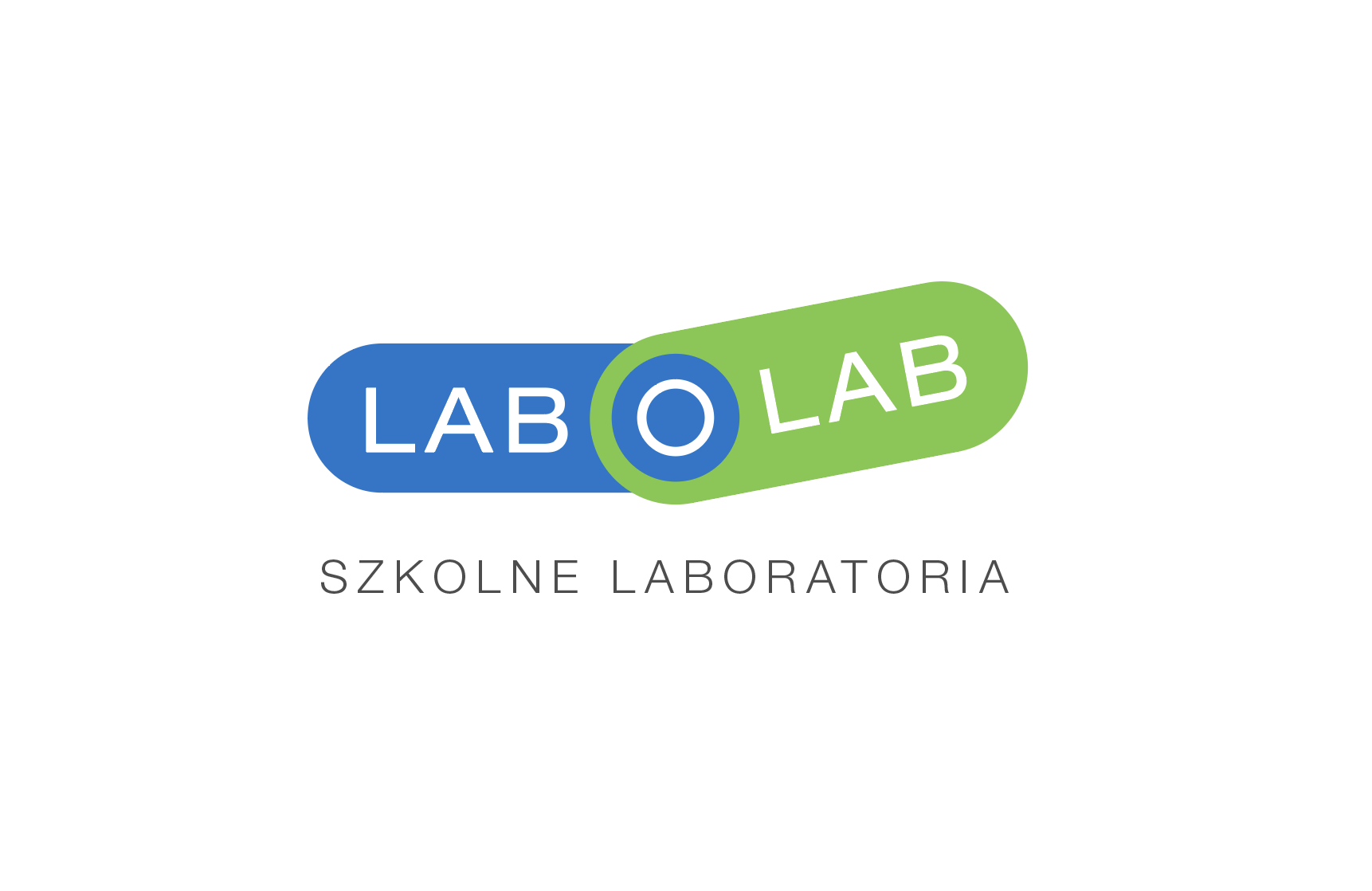 Pracownia chemiczna LaboLAB
STRUKTURA I WŁAŚCIWOŚCI MATERII- zawartość
www.labolab.pl
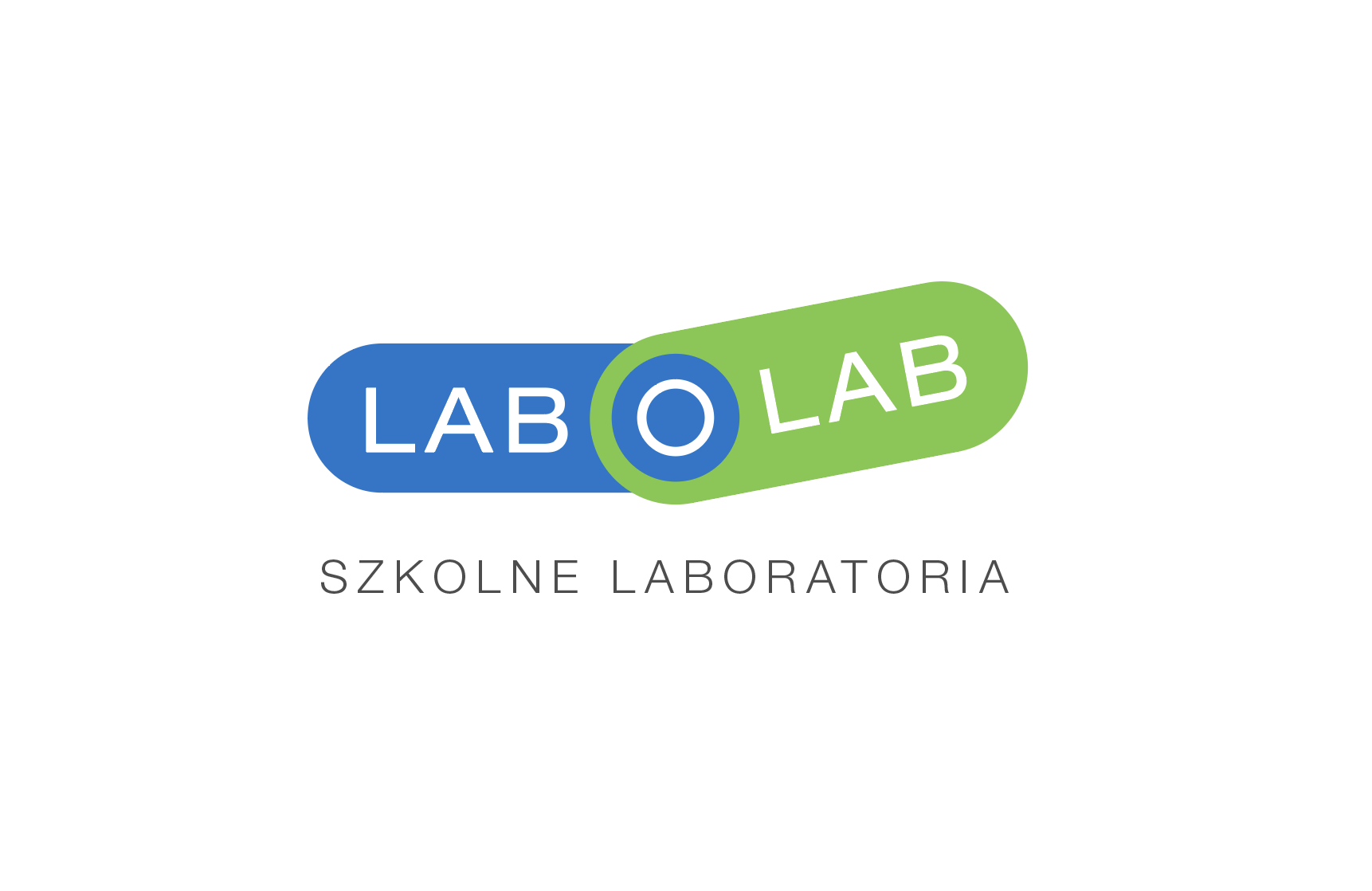 Pracownia chemiczna LaboLAB
STRUKTURA I WŁAŚCIWOŚCI MATERII- zawartość
www.labolab.pl
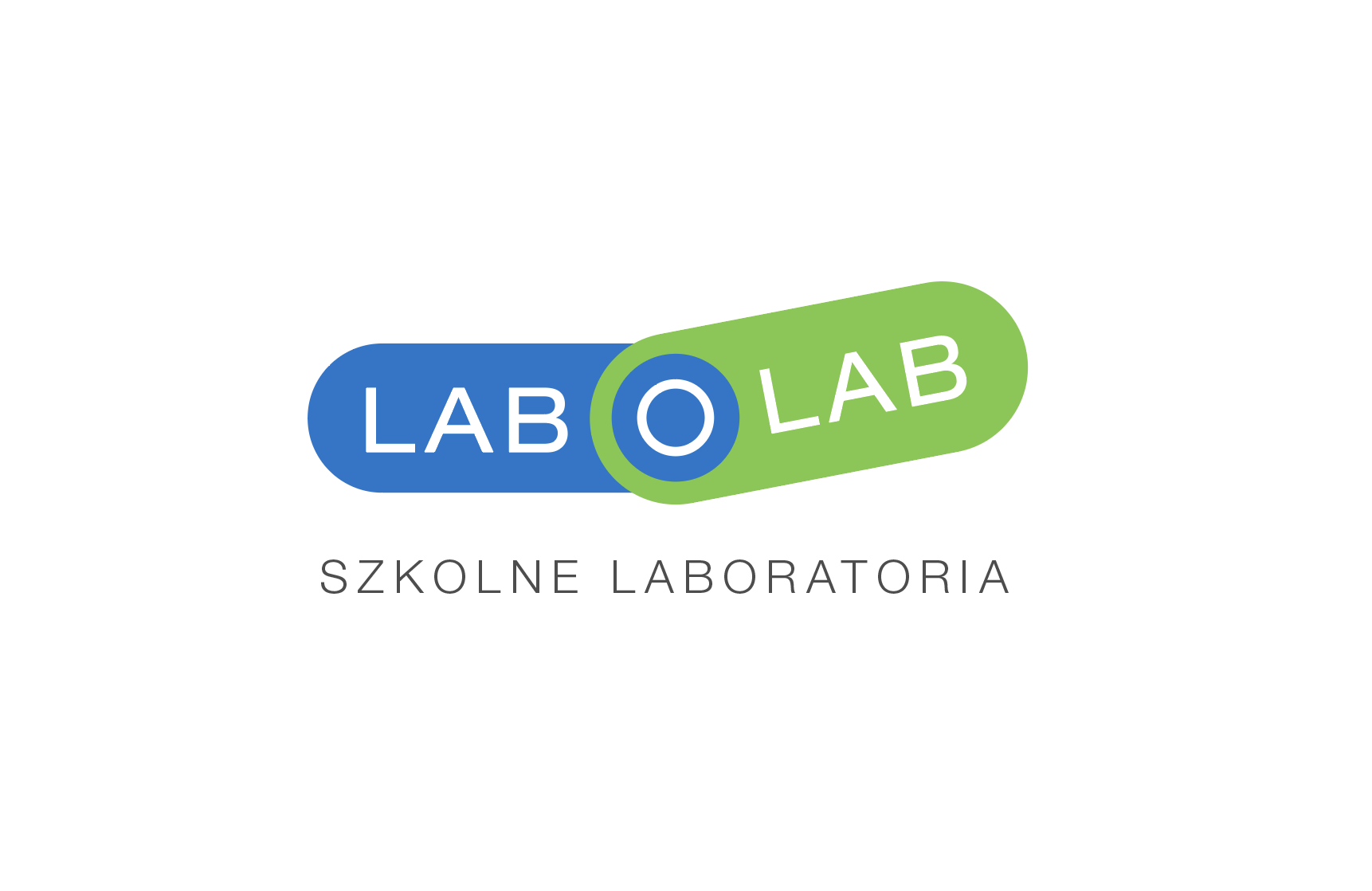 Pracownia chemiczna LaboLAB
STRUKTURA I WŁAŚCIWOŚCI MATERII - zawartość
www.labolab.pl
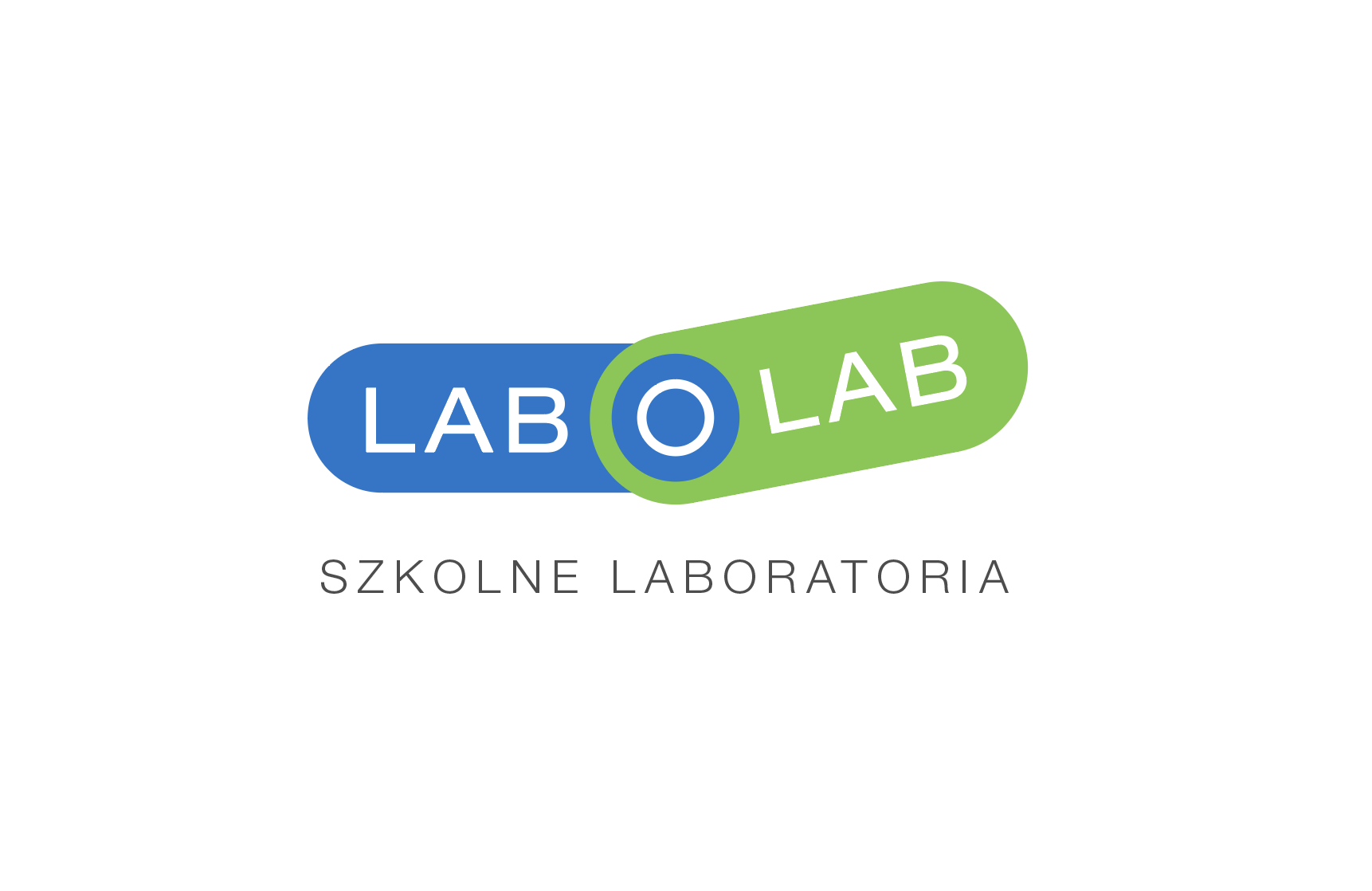 Pracownia FIZYCZNA LaboLAB - moduły
UWAGA!

Każdy moduł LaboLAB
zawiera wystarczającą ilość materiałów i aparatury pozwalających na wielokrotne wykonywanie bezpiecznych doświadczeń i eksperymentów  w klasie do 30 uczniów
SIŁY I ODDZIAŁYWANIA

ENERGIA. TO DZIAŁA !
www.labolab.pl
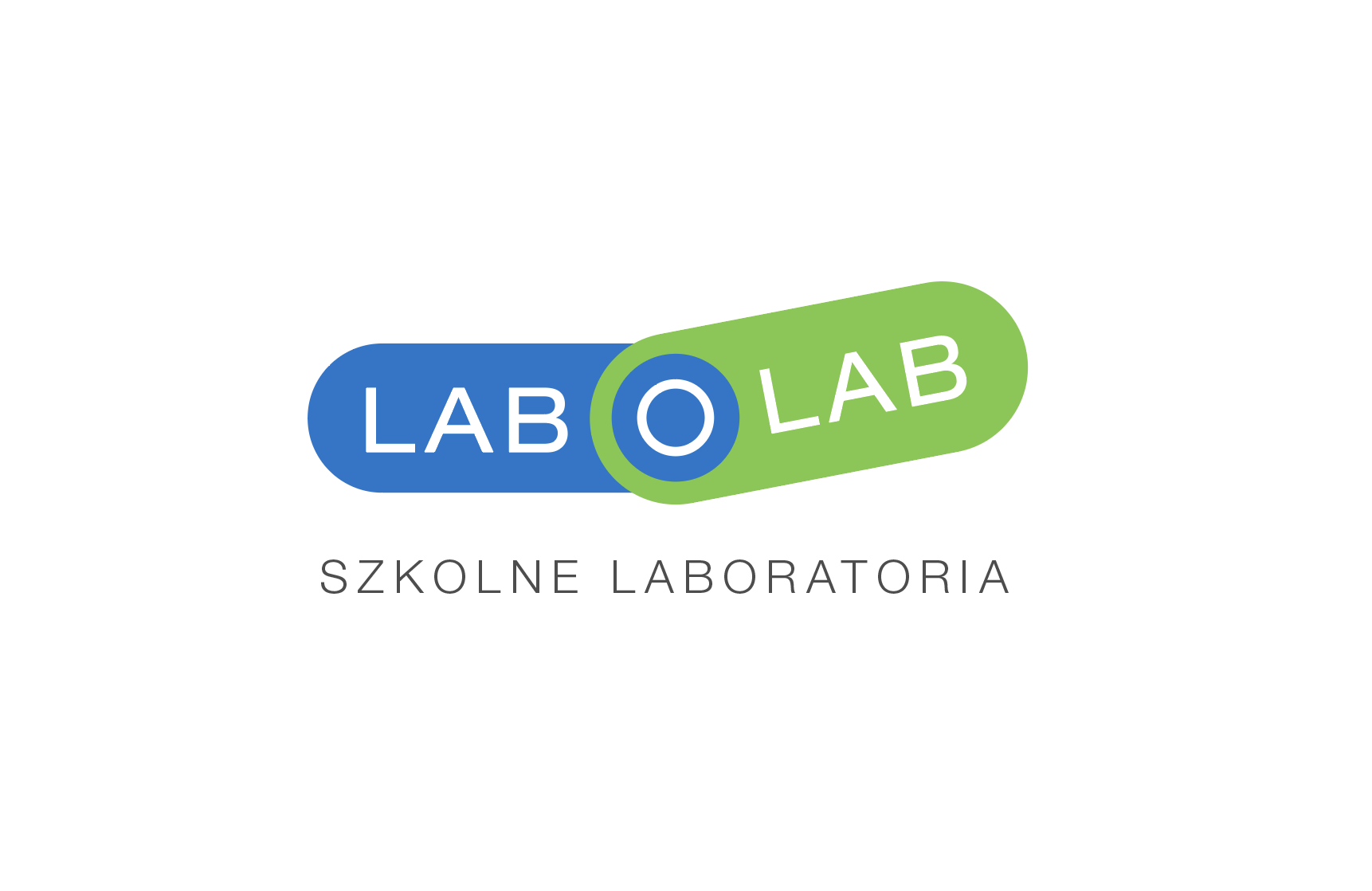 Pracownia fizyczna LaboLAB
SIŁY I ODDZIAŁYWANIA
Cena: 5 490 PLN
UWAGA! 
Jeden moduł LaboLAB dla całej klasy
www.labolab.pl
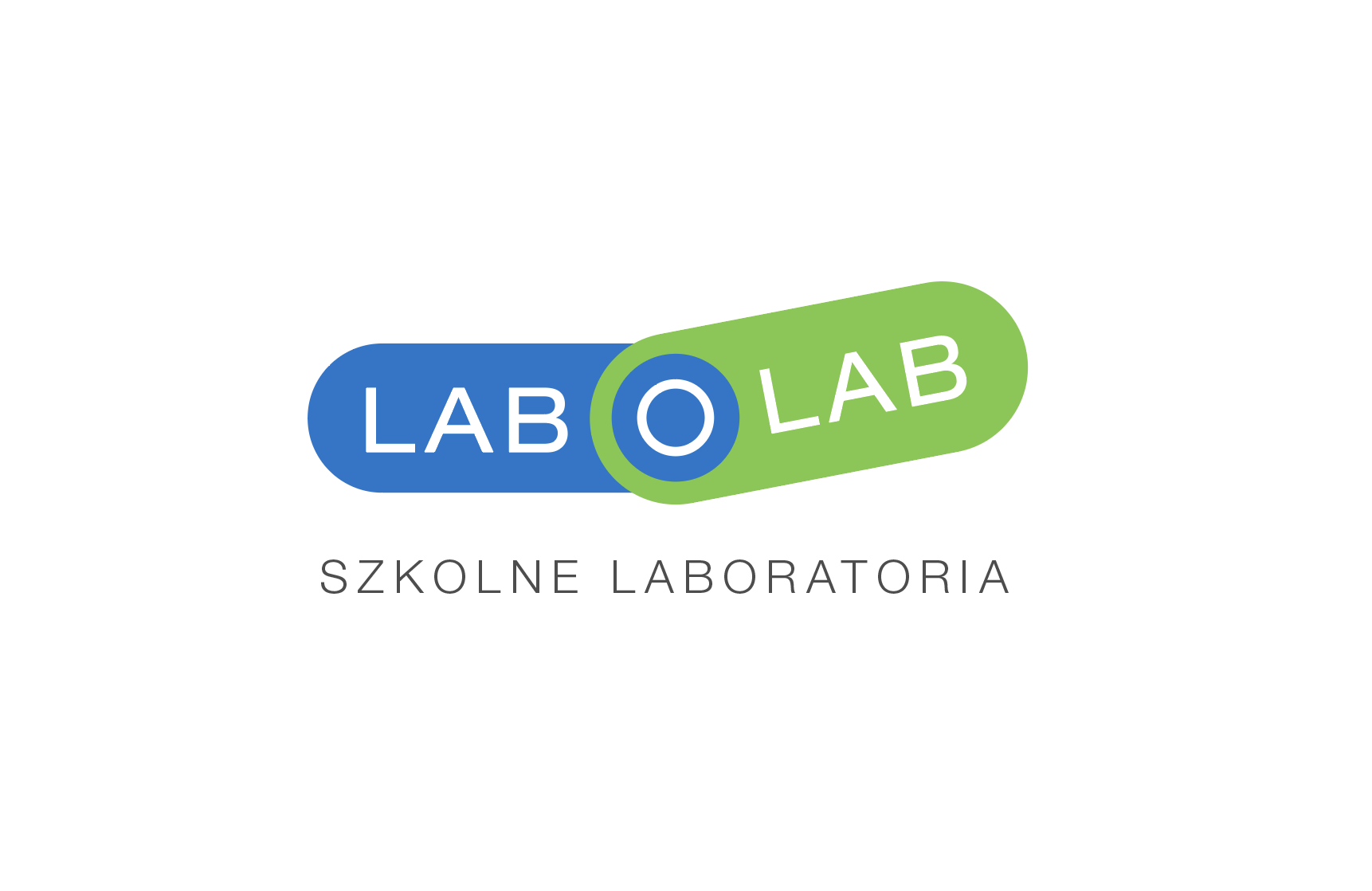 Pracownia fizyczna LaboLAB
SIŁY I ODDZIAŁYWANIA
To moduł, który pozwala uczniom przeprowadzić szereg doświadczeń, w wyniku których zrozumieją zagadnienia sił fizycznych i oddziaływania. Istotny nacisk został położony na tarcie, masę oraz magnetyzm
Wyposażony jest we wszystkie potrzebne dla uczniów przyrządy i przybory do przeprowadzenia doświadczeń podczas pracy grupowej lub indywidualnej. Dodatkowo posiada drukowany przewodnik metodyczny oraz scenariusze lekcji pozwalające na przeprowadzenie 18 sesji.
Integralną częścią zestawu jest multimedialna baza wiedzy zawierająca materiały cyfrowe dla uczniów i nauczyciela:
- atrakcyjne symulacje przedstawiające zjawiska, 
- multimedialne karty pracy i obserwacji do eksperymentów,
- multimedialne ćwiczenia, 
- testy sprawdzające zdobytą wiedzę, 
- scenariusze lekcji ze szczegółowo opisanymi eksperymentami i projektami edukacyjnymi
www.labolab.pl
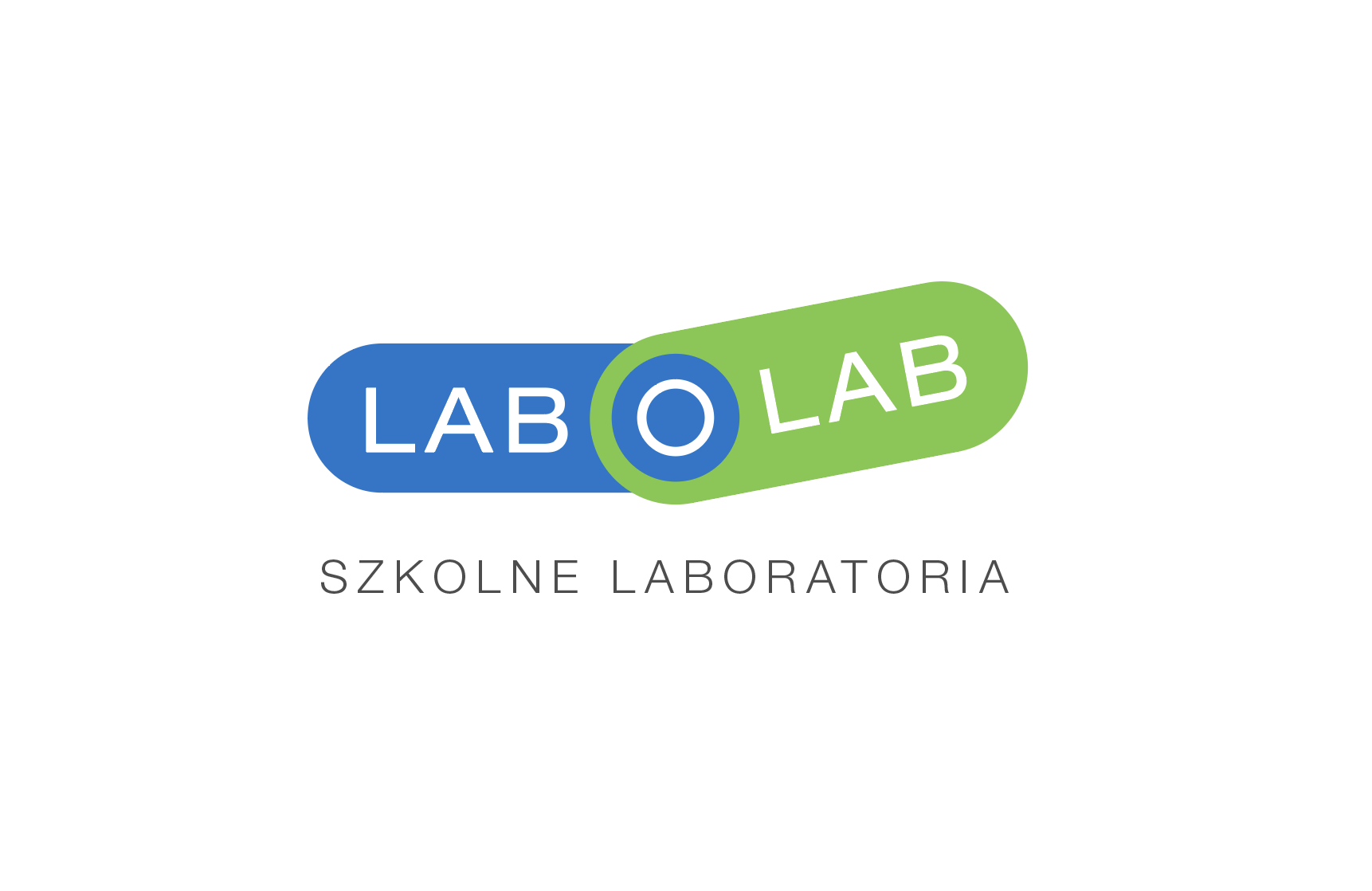 Pracownia fizyczna LaboLAB
SIŁY I ODDZIAŁYWANIA – zawartość zestawu
www.labolab.pl
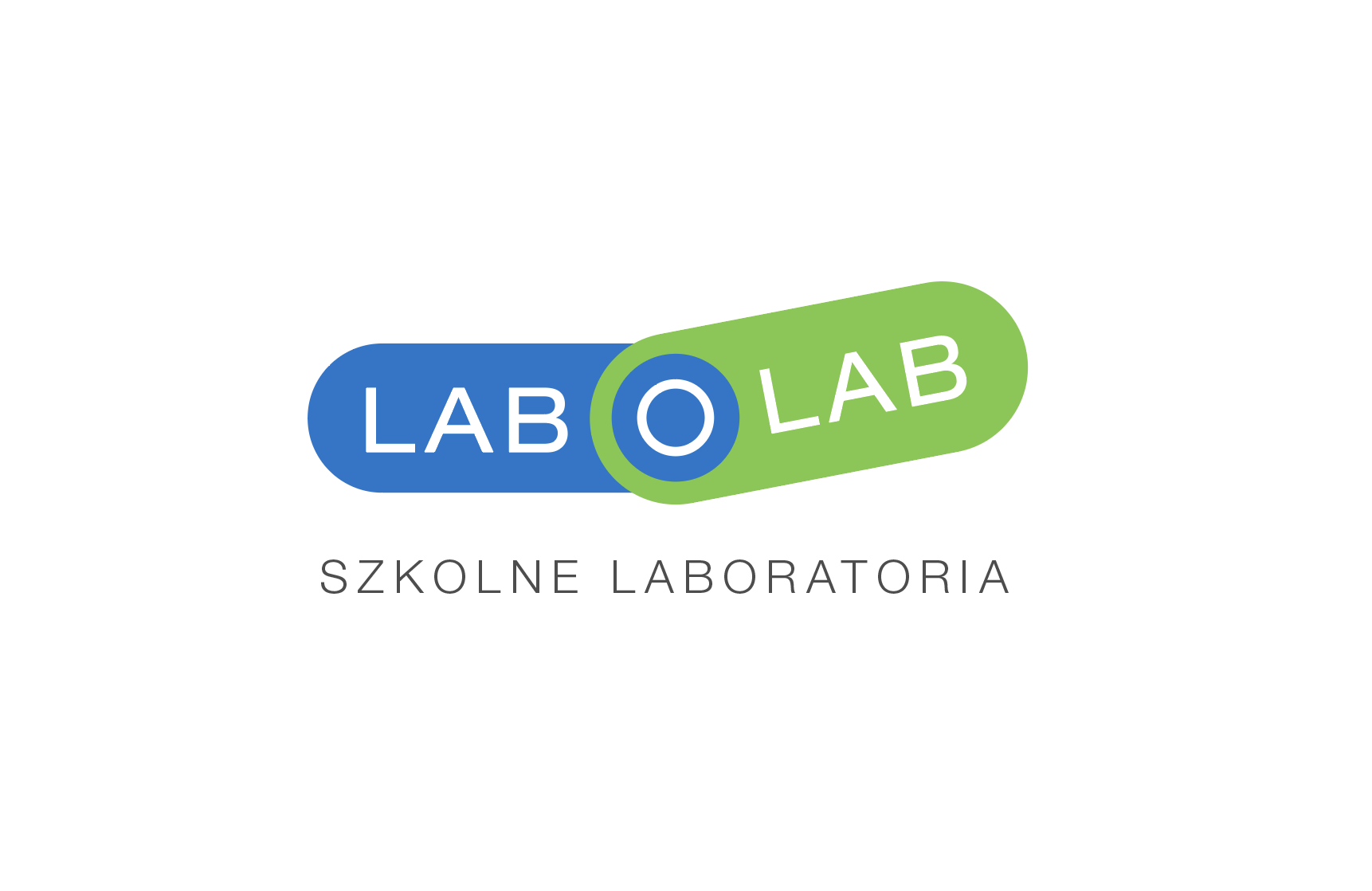 Pracownia fizyczna LaboLAB
SIŁY I ODDZIAŁYWANIA – zawartość zestawu
www.labolab.pl
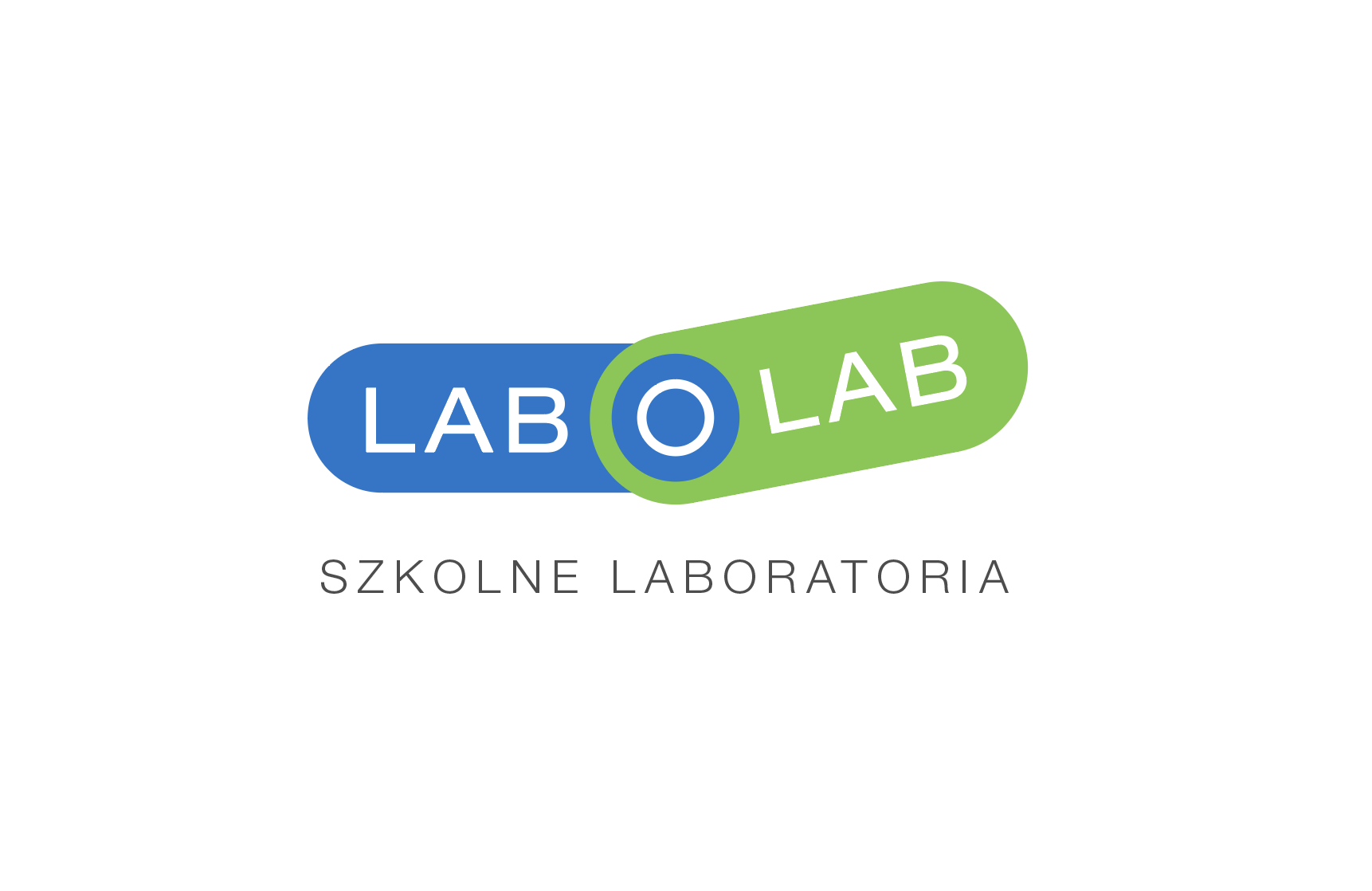 Pracownia fizyczna LaboLAB
SIŁY I ODDZIAŁYWANIA – zawartość zestawu
www.labolab.pl
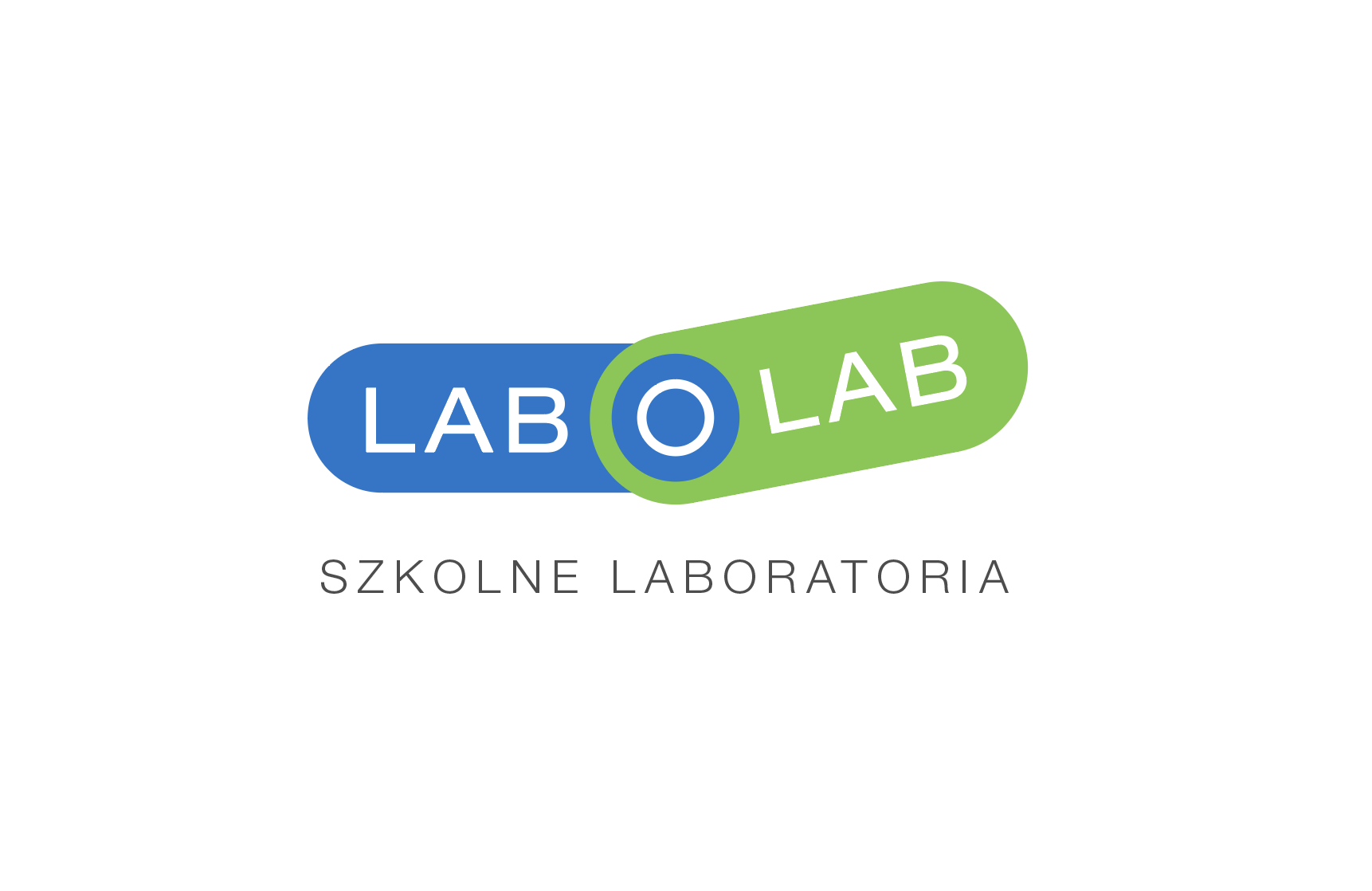 Pracownia fizyczna LaboLAB
ENERGIA. TO DZIAŁA !
Cena: 4 990 PLN
UWAGA! 
Jeden moduł LaboLAB dla całej klasy
www.labolab.pl
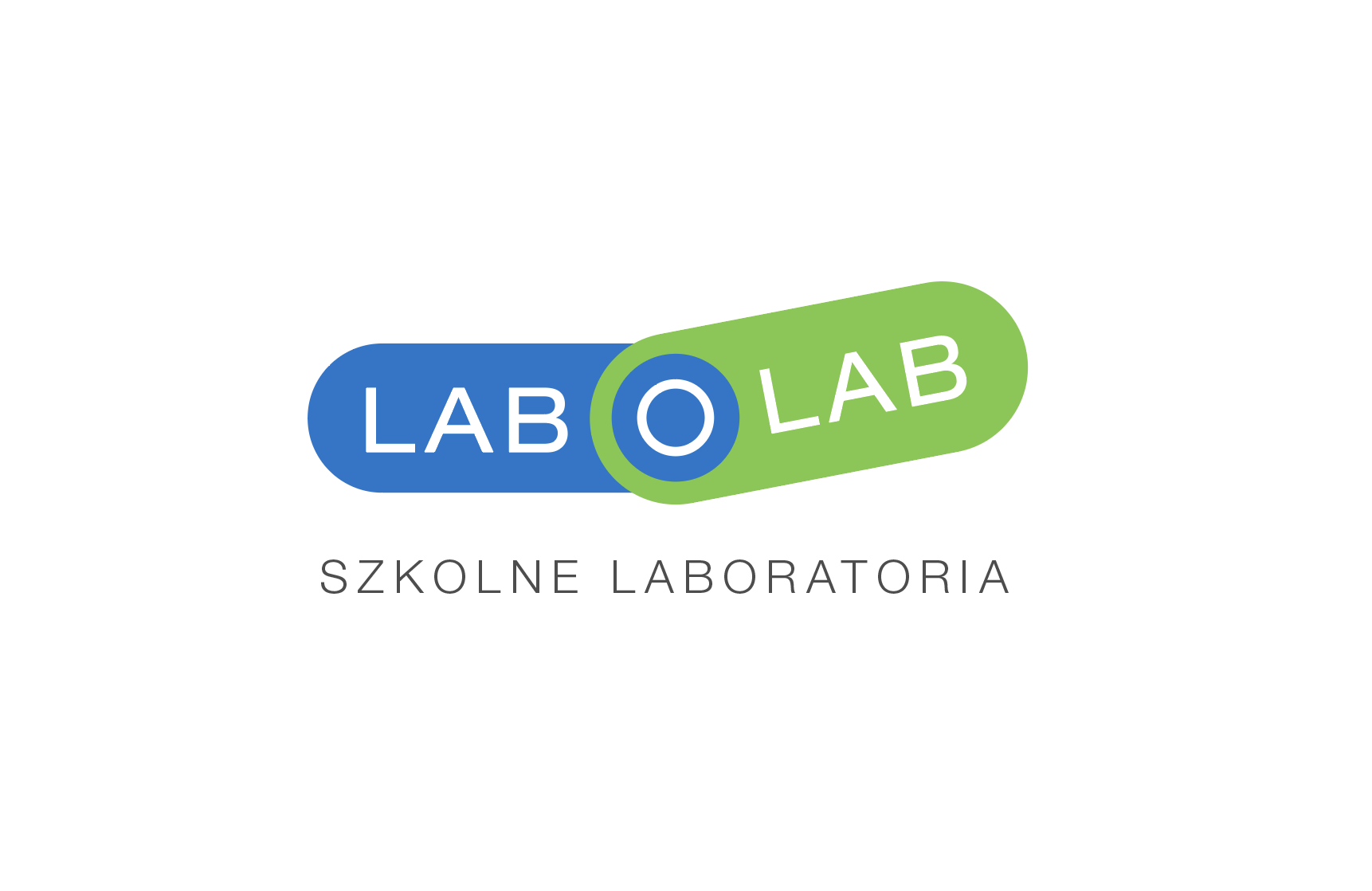 Pracownia fizyczna LaboLAB
ENERGIA. TO DZIAŁA !
Uczniowie poznają różne rodzaje energii oraz dowiadują się, jak się ona zmienia. Analizują energię, jaką wytwarzają ich ciała, energię potencjalną i kinetyczną, ruch fal oraz alternatywne formy energii
Wyposażony jest we wszystkie potrzebne dla uczniów przyrządy i przybory do przeprowadzenia doświadczeń podczas pracy grupowej lub indywidualnej. Dodatkowo posiada drukowany przewodnik metodyczny oraz scenariusze lekcji pozwalające na przeprowadzenie 19 sesji.
Integralną częścią zestawu jest multimedialna baza wiedzy zawierająca materiały cyfrowe dla uczniów i nauczyciela:
- atrakcyjne symulacje przedstawiające zjawiska, 
- multimedialne karty pracy i obserwacji do eksperymentów,
- multimedialne ćwiczenia, 
- testy sprawdzające zdobytą wiedzę, 
- scenariusze lekcji ze szczegółowo opisanymi eksperymentami i projektami edukacyjnymi
www.labolab.pl
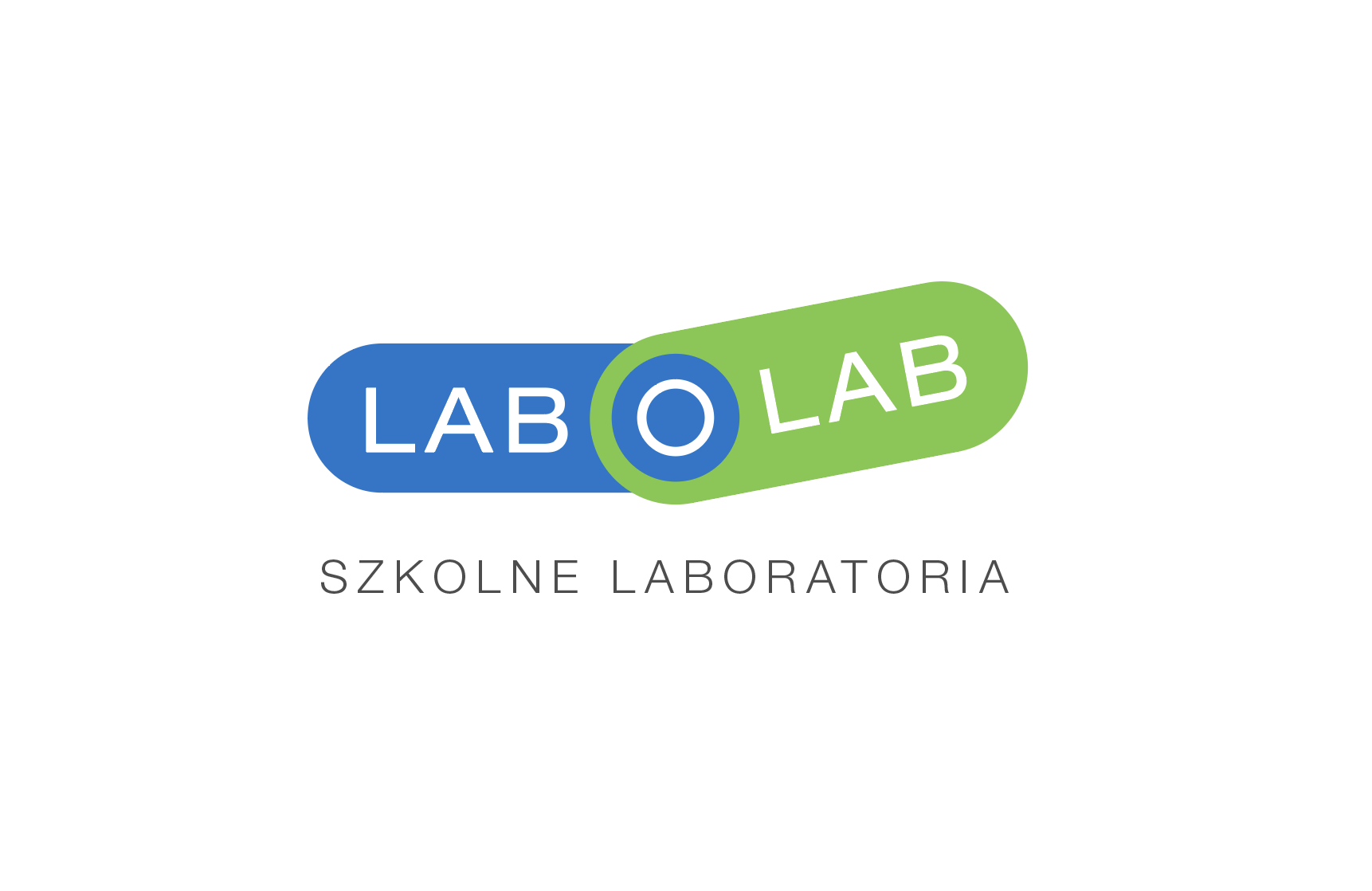 Pracownia fizyczna LaboLAB
ENERGIA. TO DZIAŁA ! – zawartość zestawu
www.labolab.pl
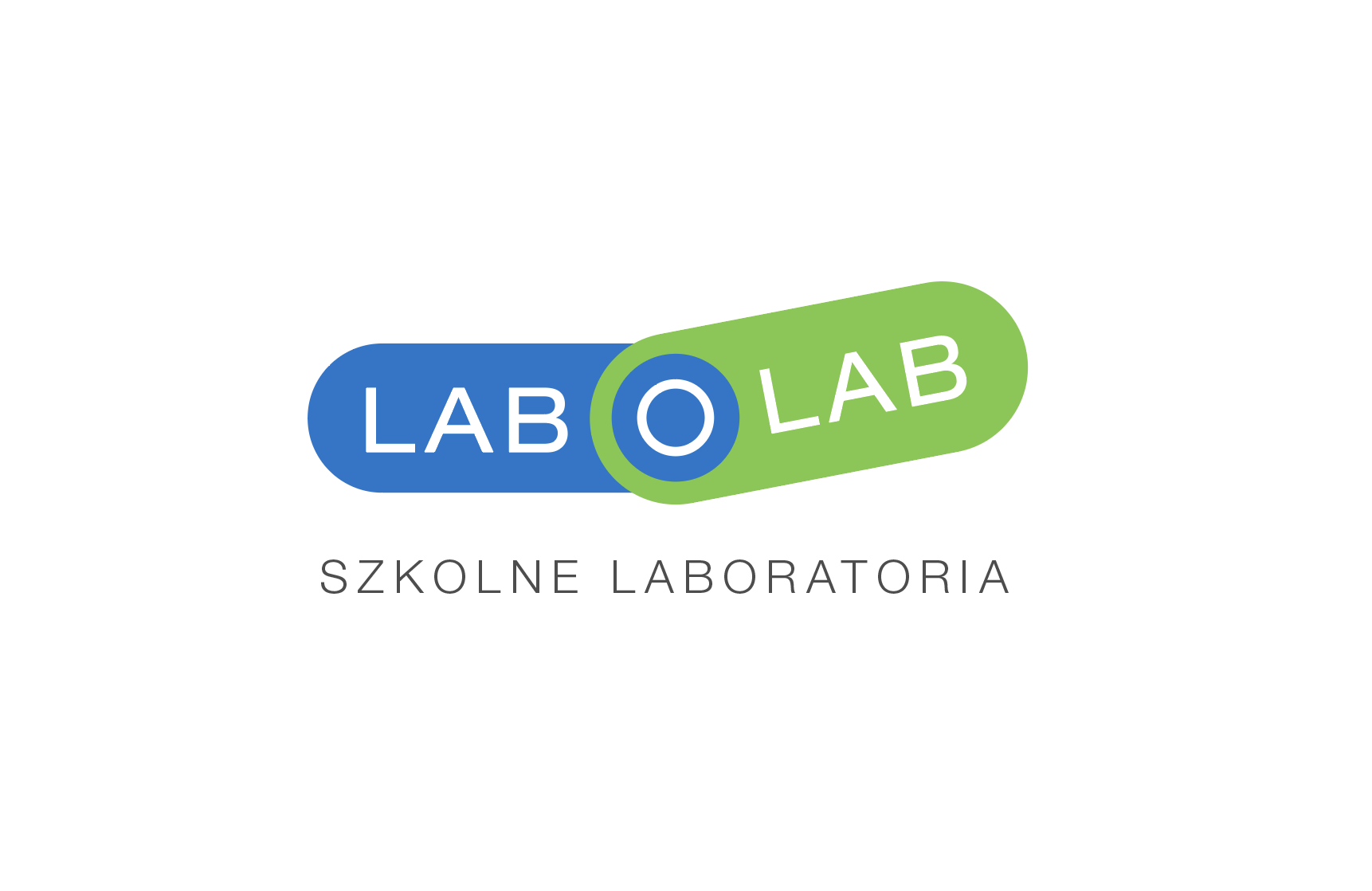 Pracownia fizyczna LaboLAB
ENERGIA. TO DZIAŁA ! – zawartość zestawu
www.labolab.pl
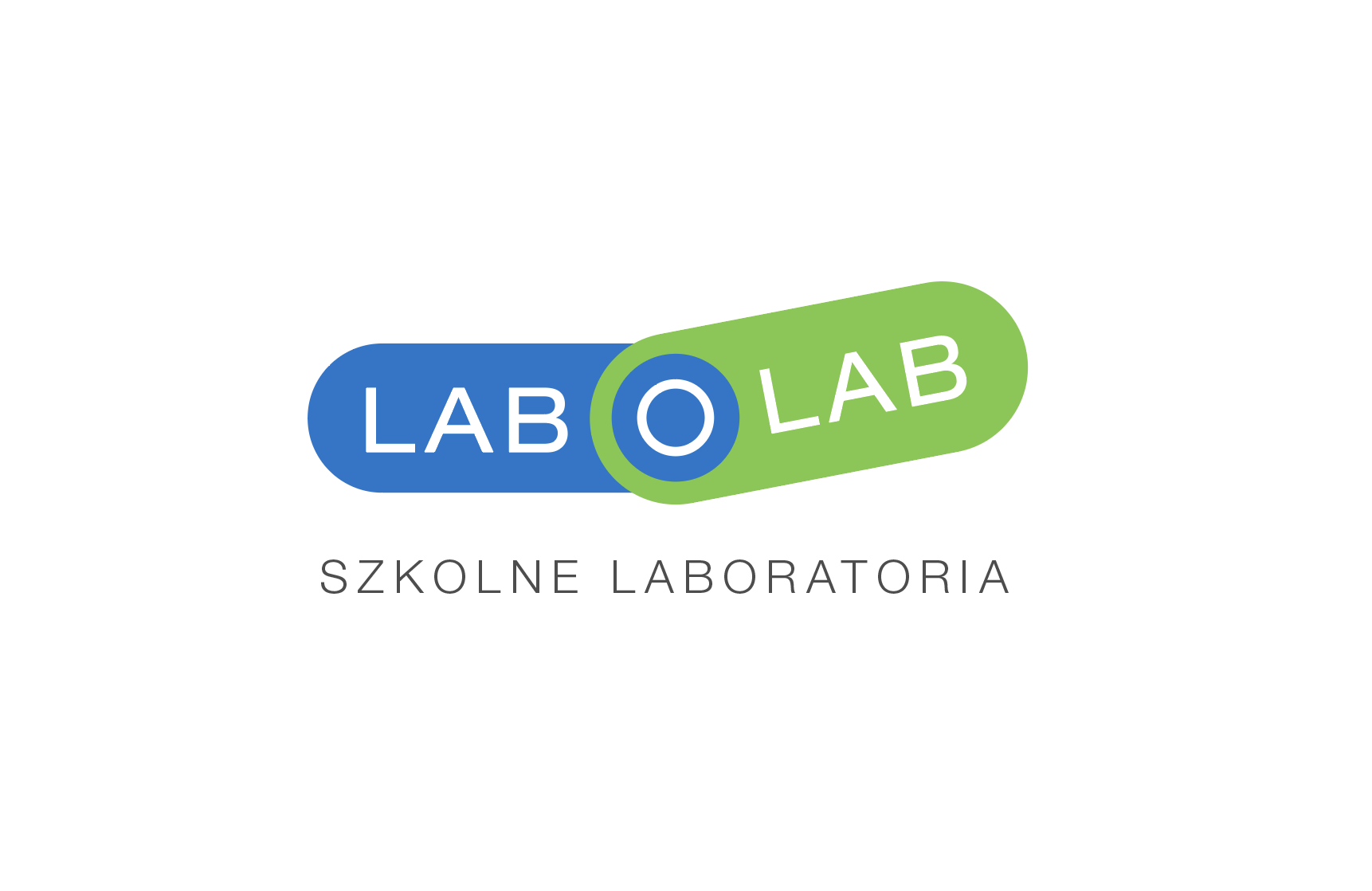 Pracownia fizyczna LaboLAB
ENERGIA. TO DZIAŁA ! – zawartość zestawu
www.labolab.pl
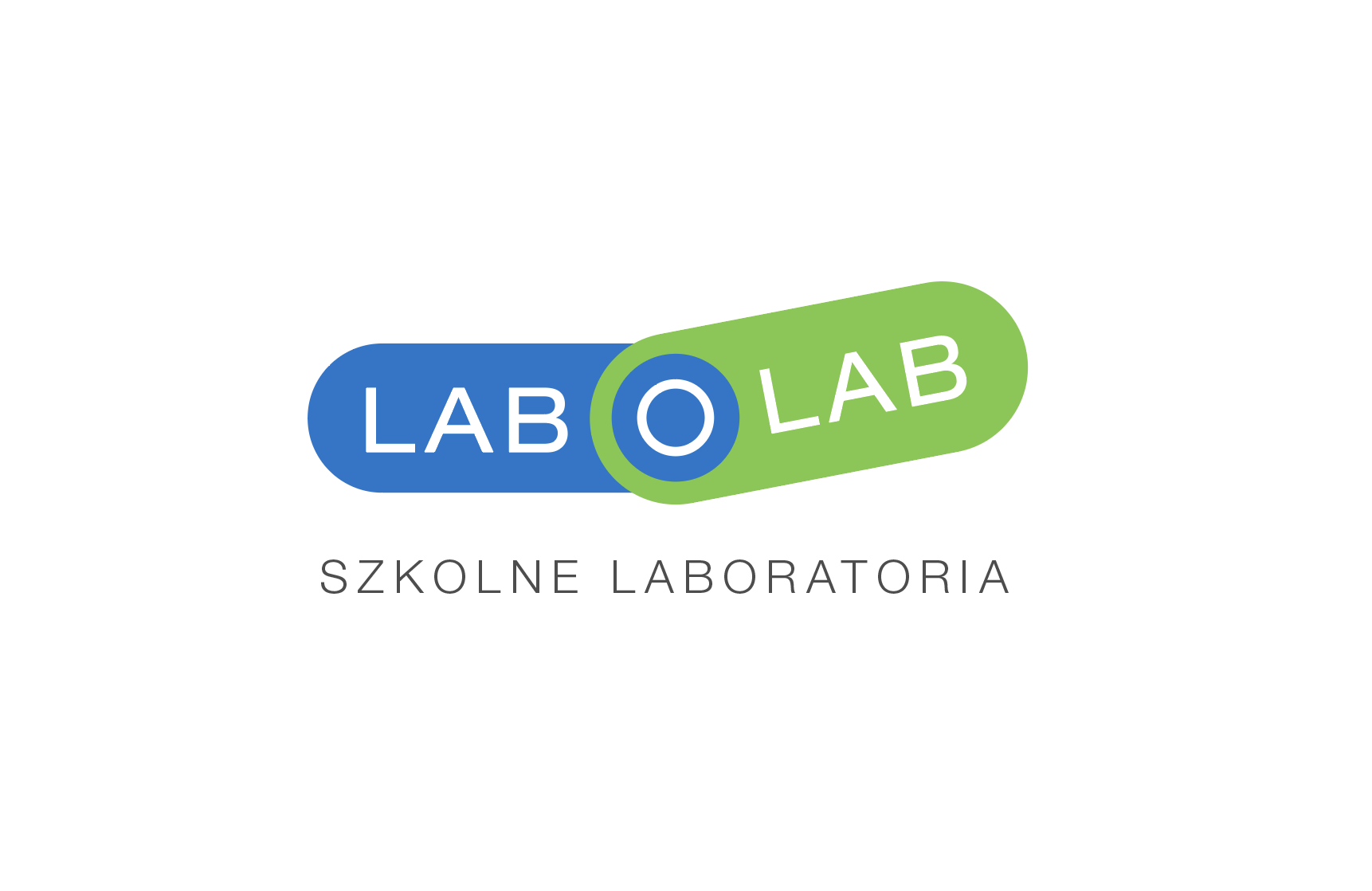 Pracownia fizyczna LaboLAB
ENERGIA. TO DZIAŁA ! – zawartość zestawu
www.labolab.pl
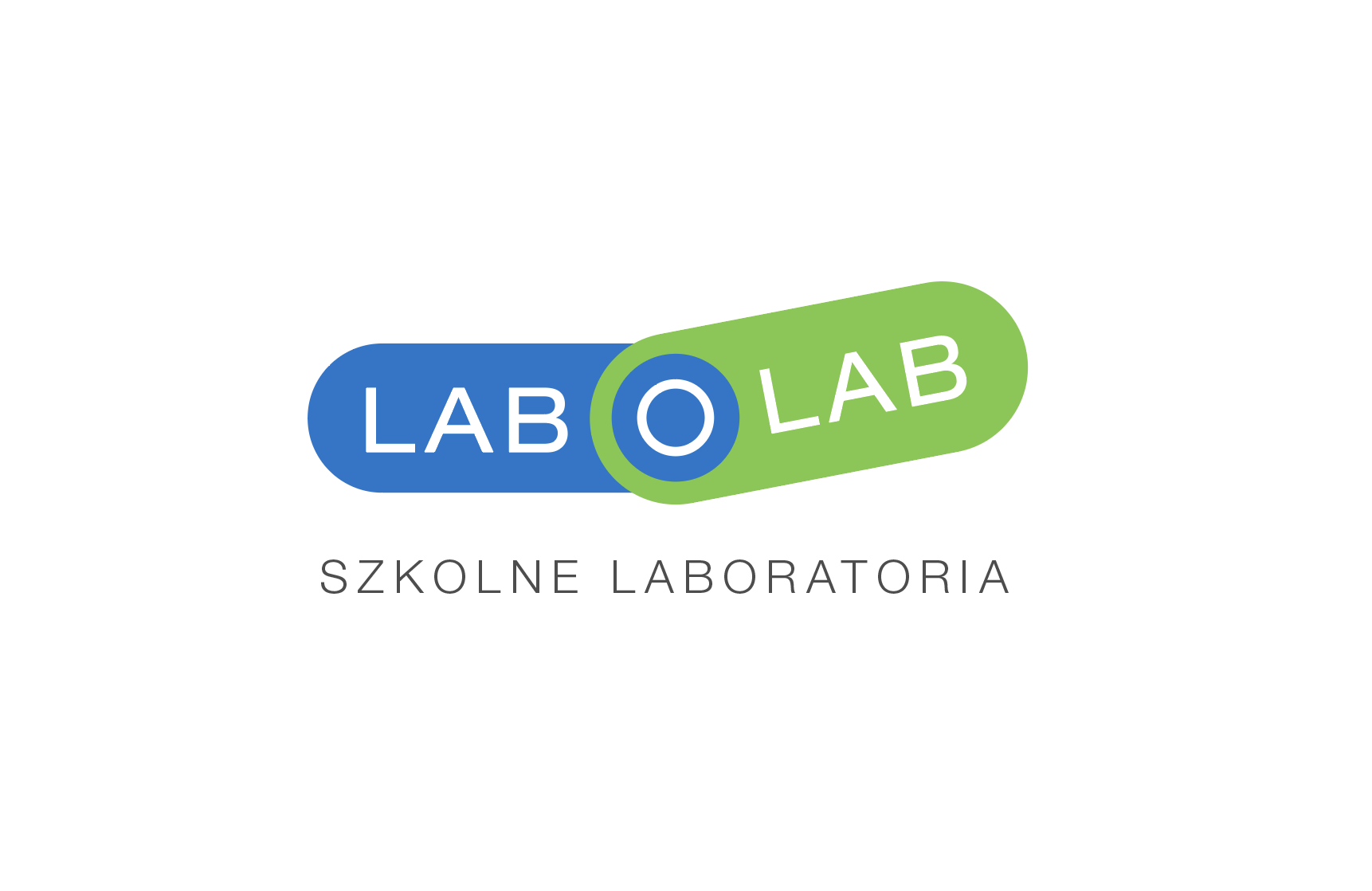 Szczegółowy wykaz materiałów wchodzących w skład każdego modułu znajduje się na www.labolab.pl